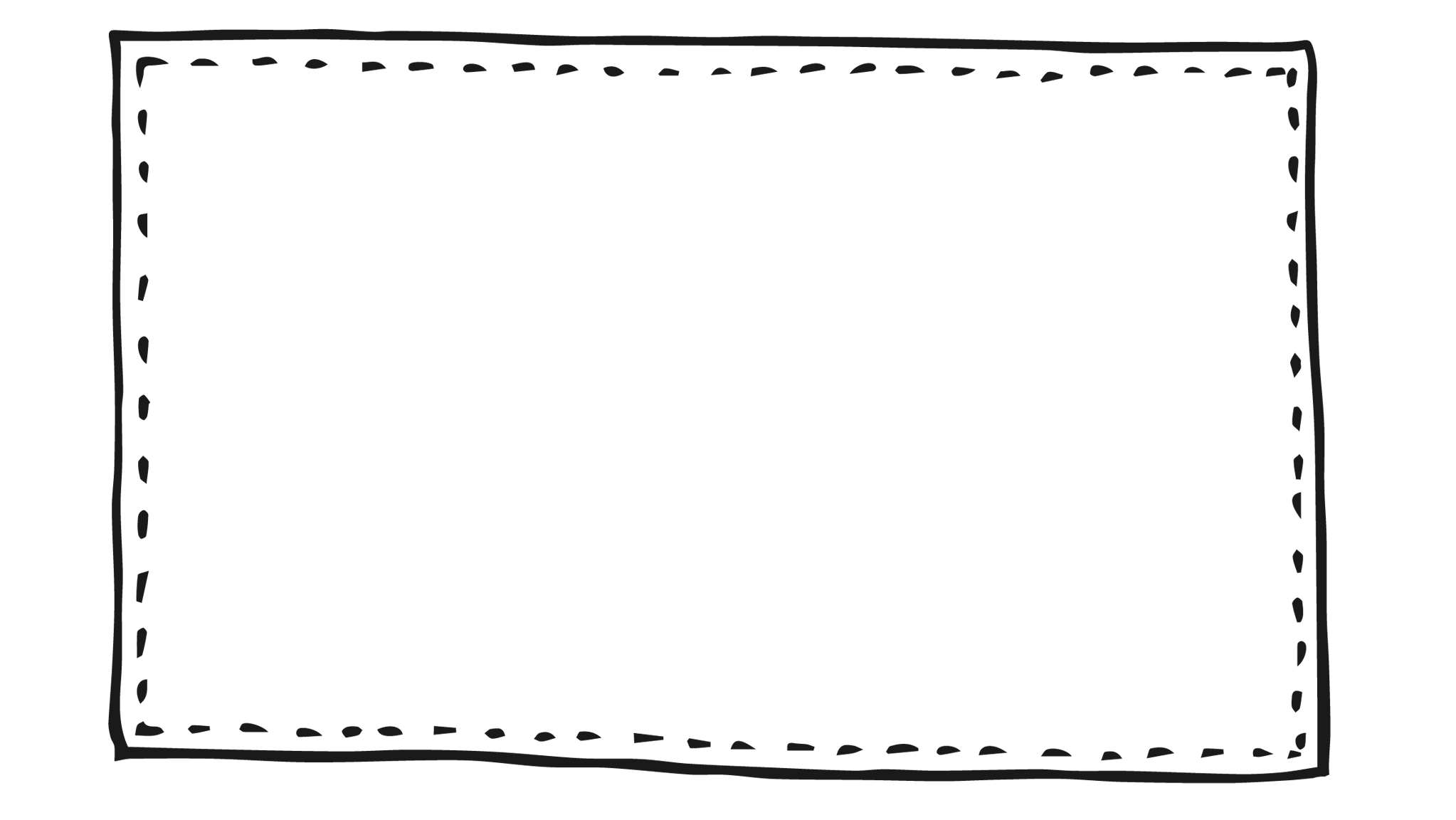 Chào mừng các con đến với tiết học
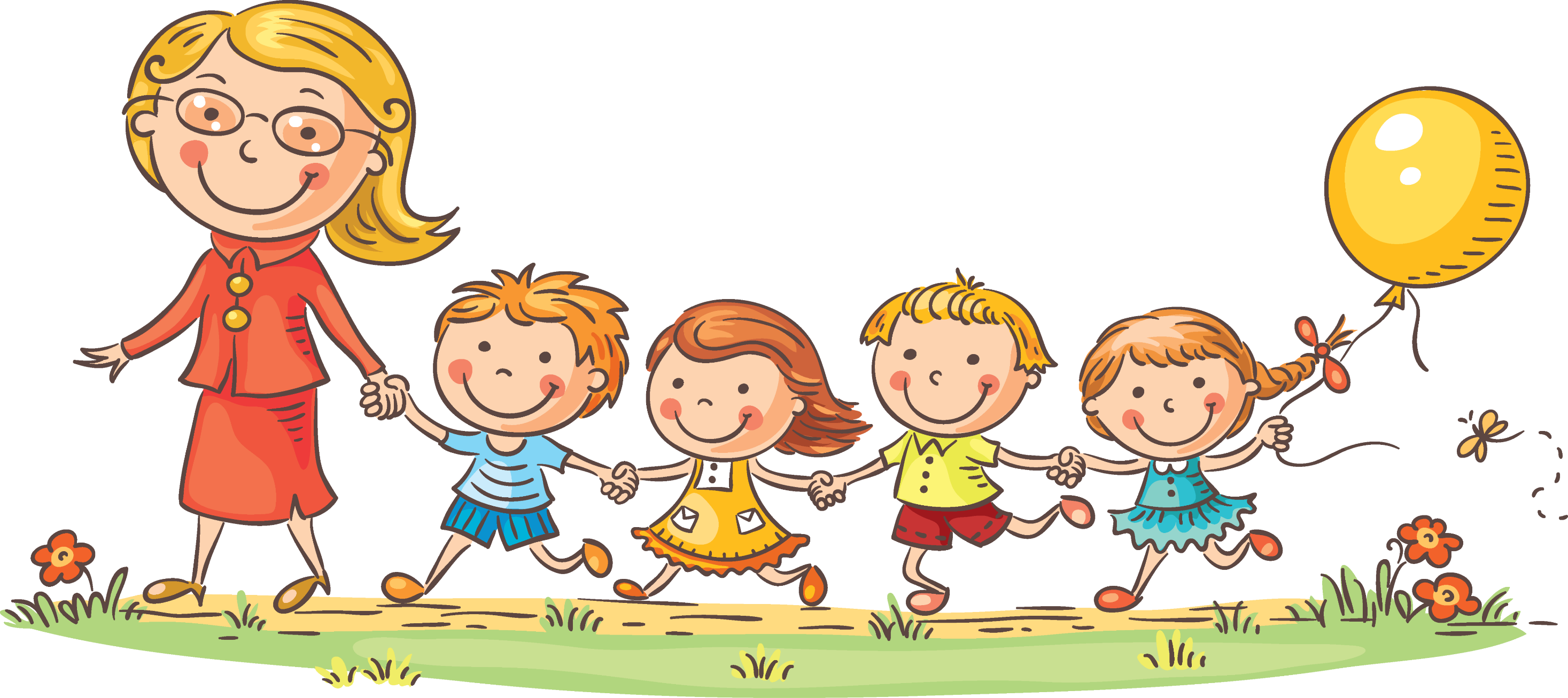 [Speaker Notes: Bài giảng thiết kế bởi Vũ Hồng
Liên hệ FB Vũ Hồng]
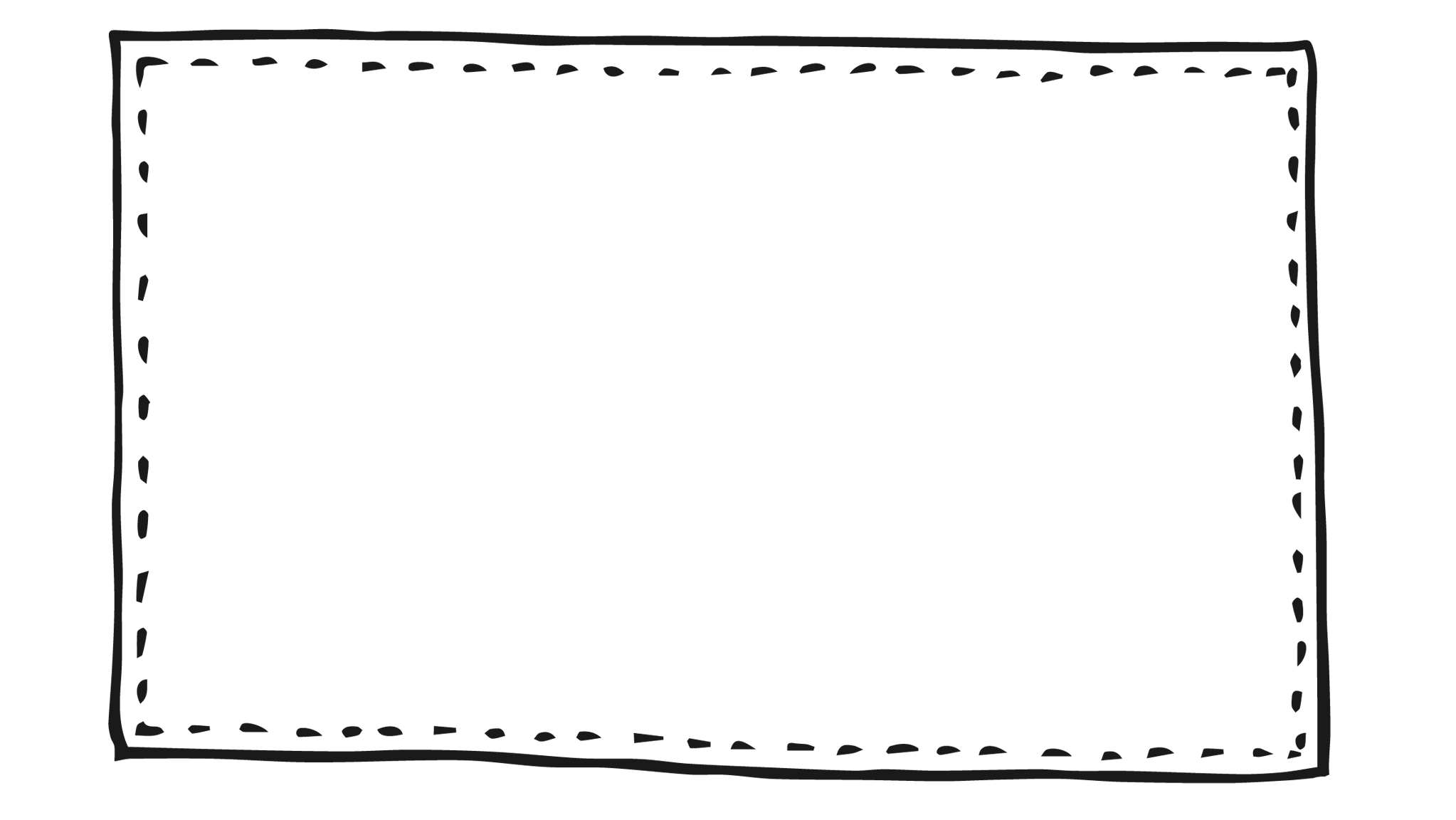 01
SINH HOẠT DƯỚI CỜ
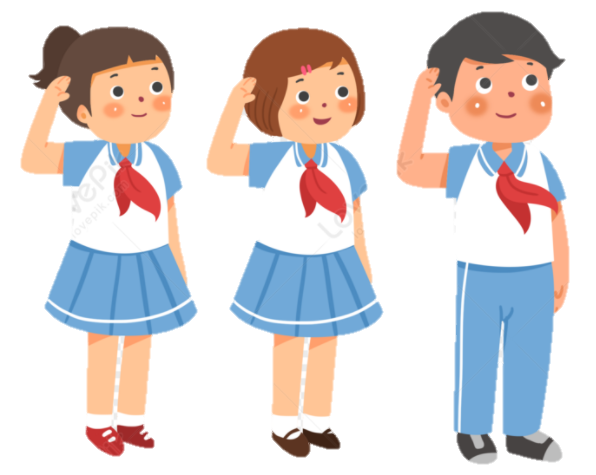 [Speaker Notes: Bài giảng thiết kế bởi Vũ Hồng
Liên hệ FB Vũ Hồng]
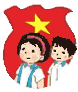 Sinh hoạt dưới cờ
Tham gia phát động phong trào “Học nhân ái, biết chia sẻ”.
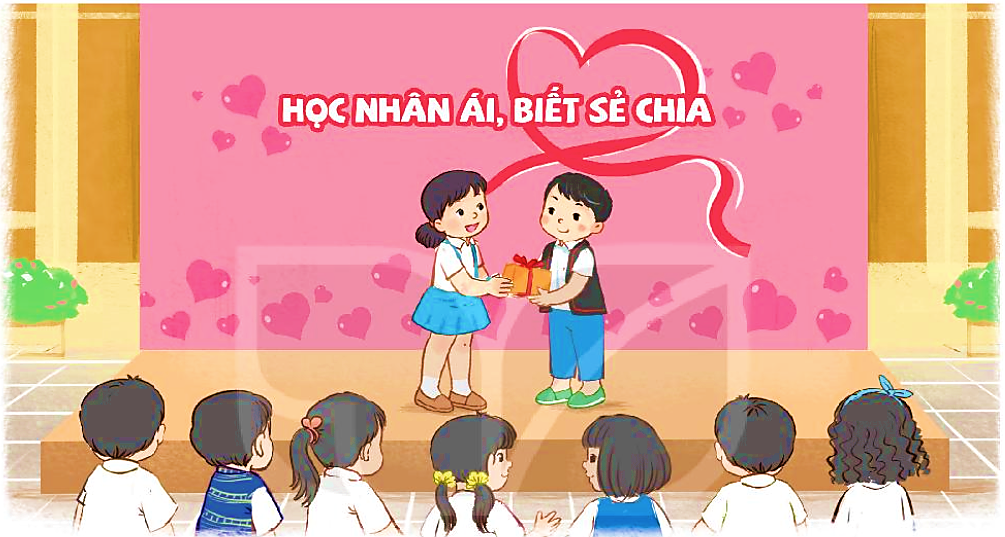 [Speaker Notes: Bài giảng thiết kế bởi Vũ Hồng
Liên hệ FB Vũ Hồng]
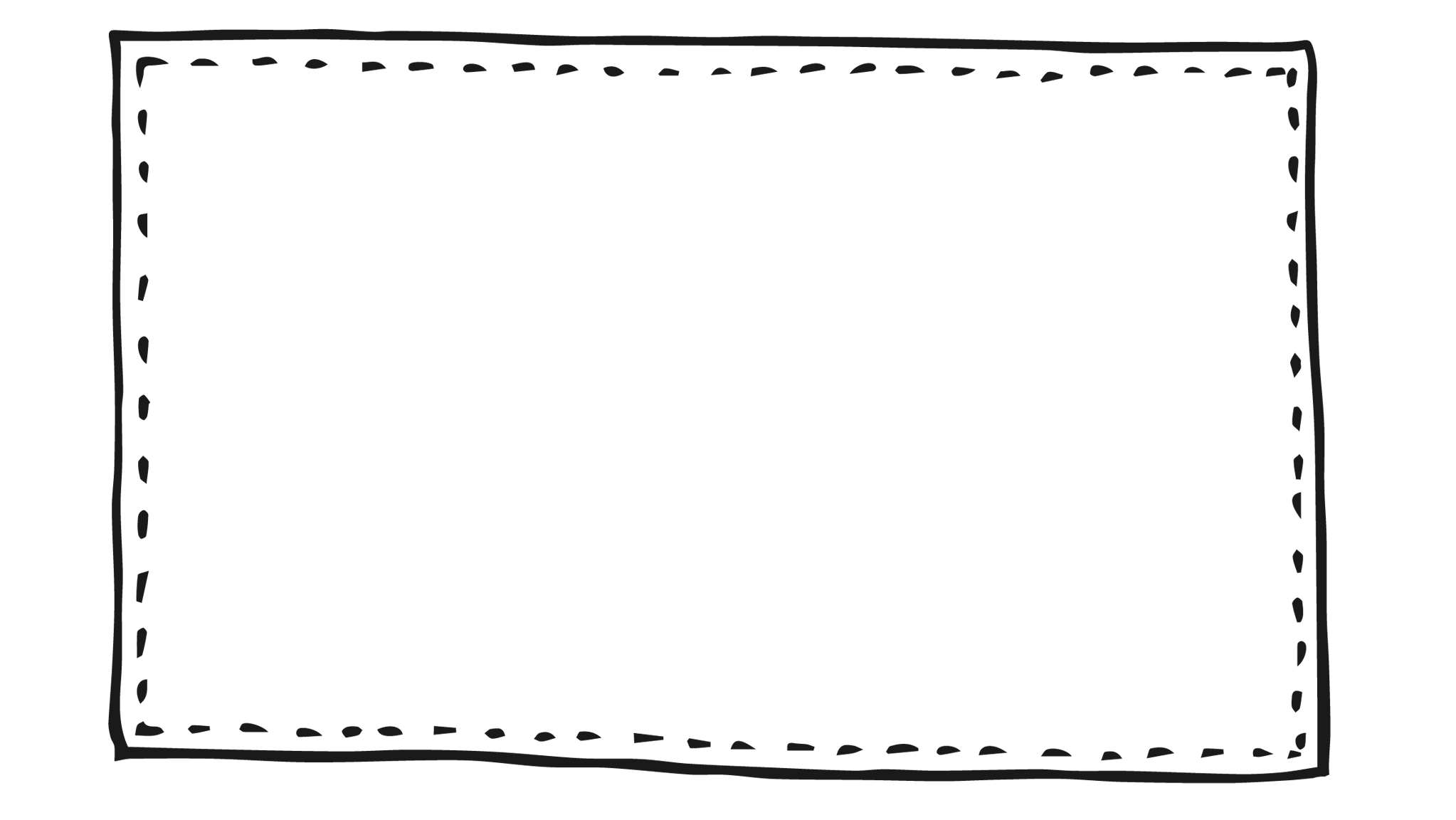 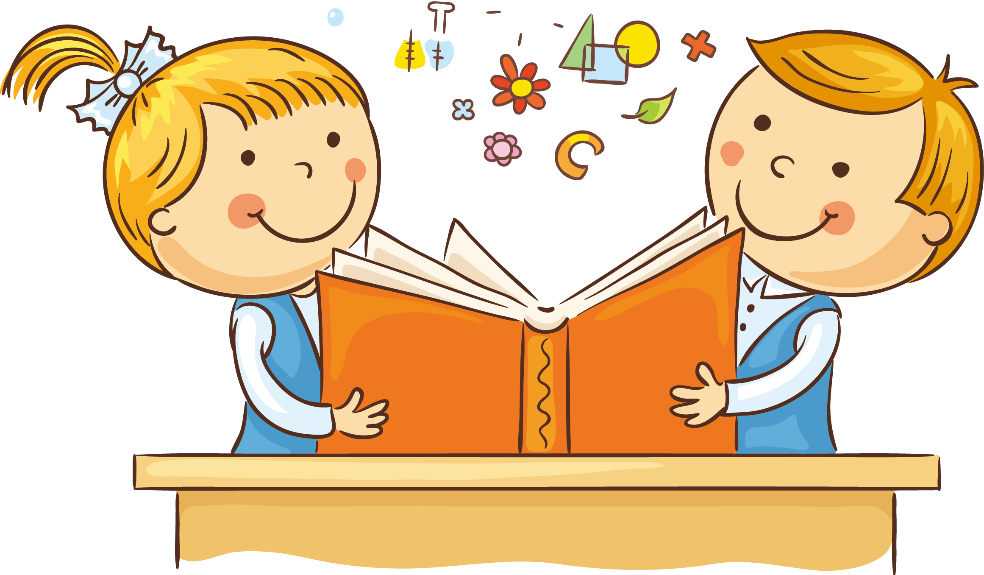 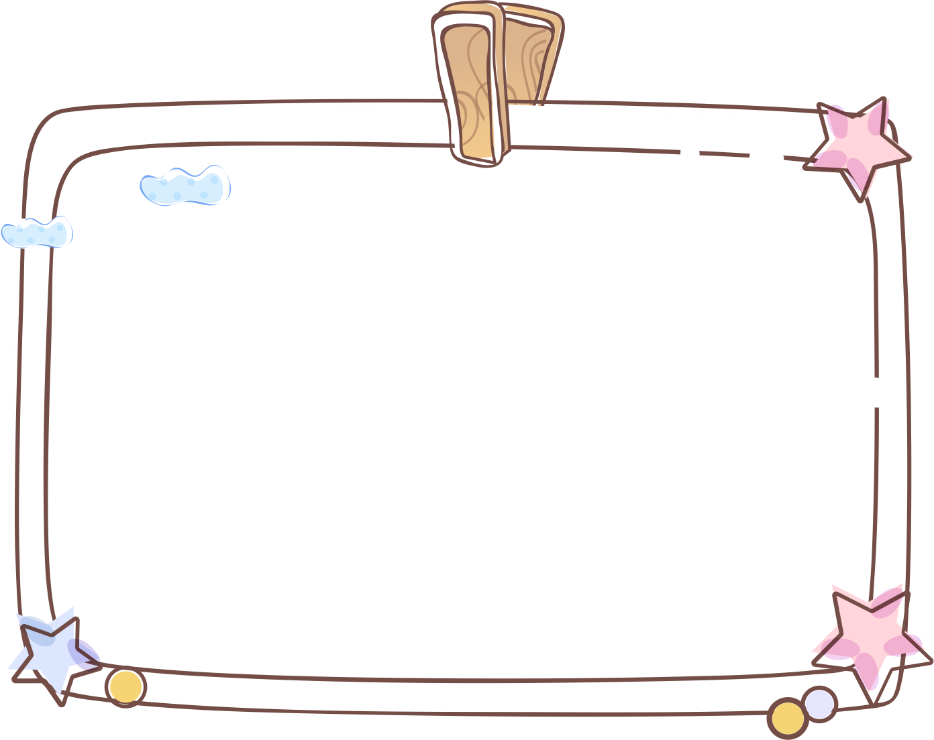 02
HOẠT ĐỘNG GIÁO DỤC THEO CHỦ ĐỀ
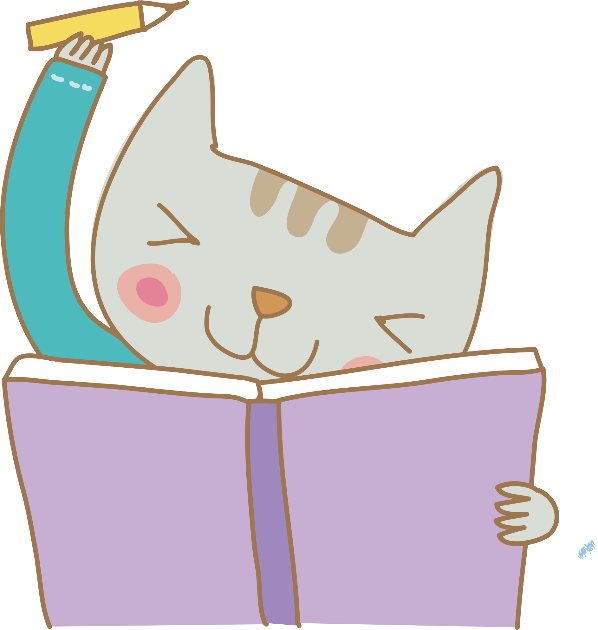 [Speaker Notes: Bài giảng thiết kế bởi Vũ Hồng
Liên hệ FB Vũ Hồng]
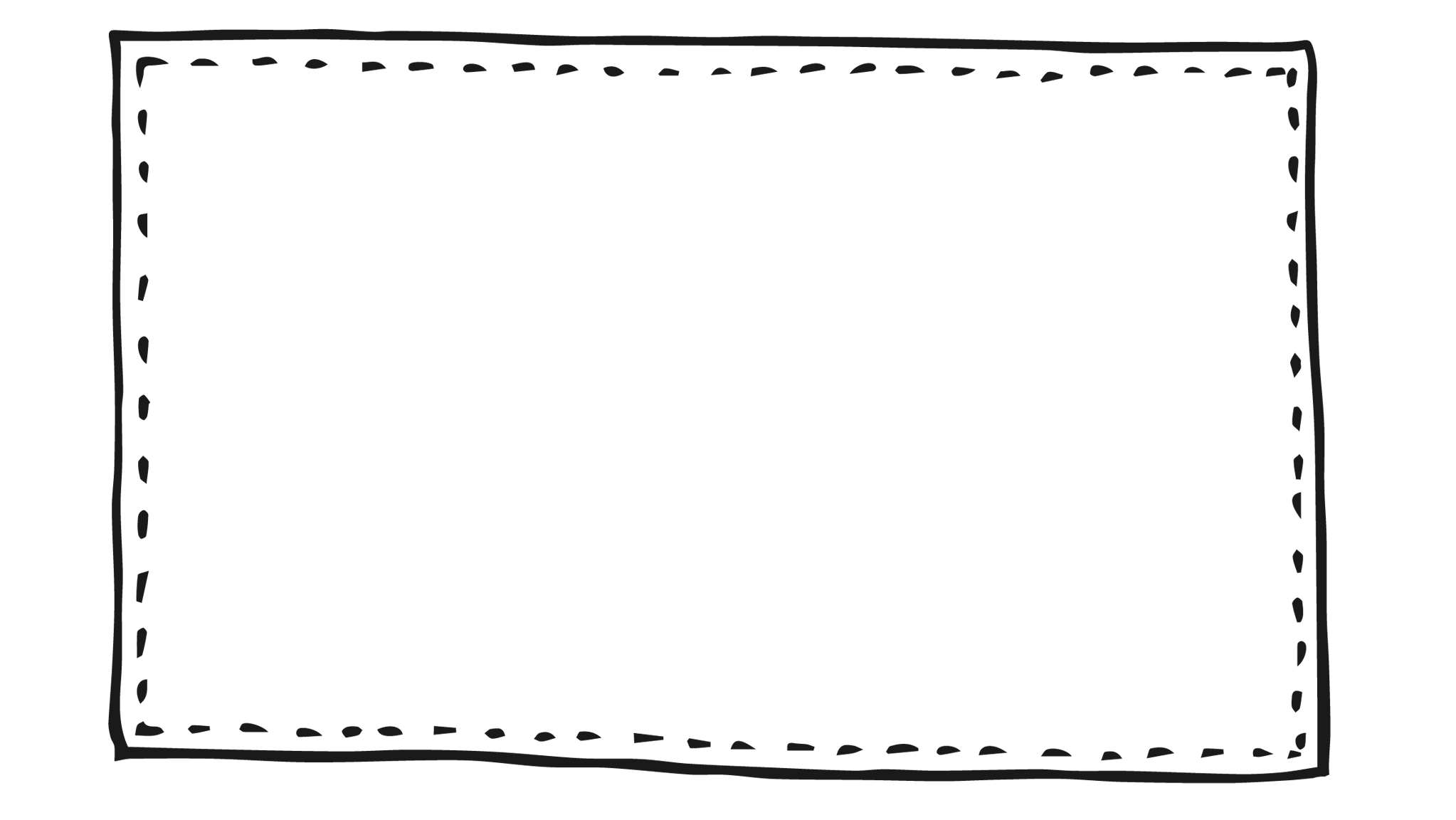 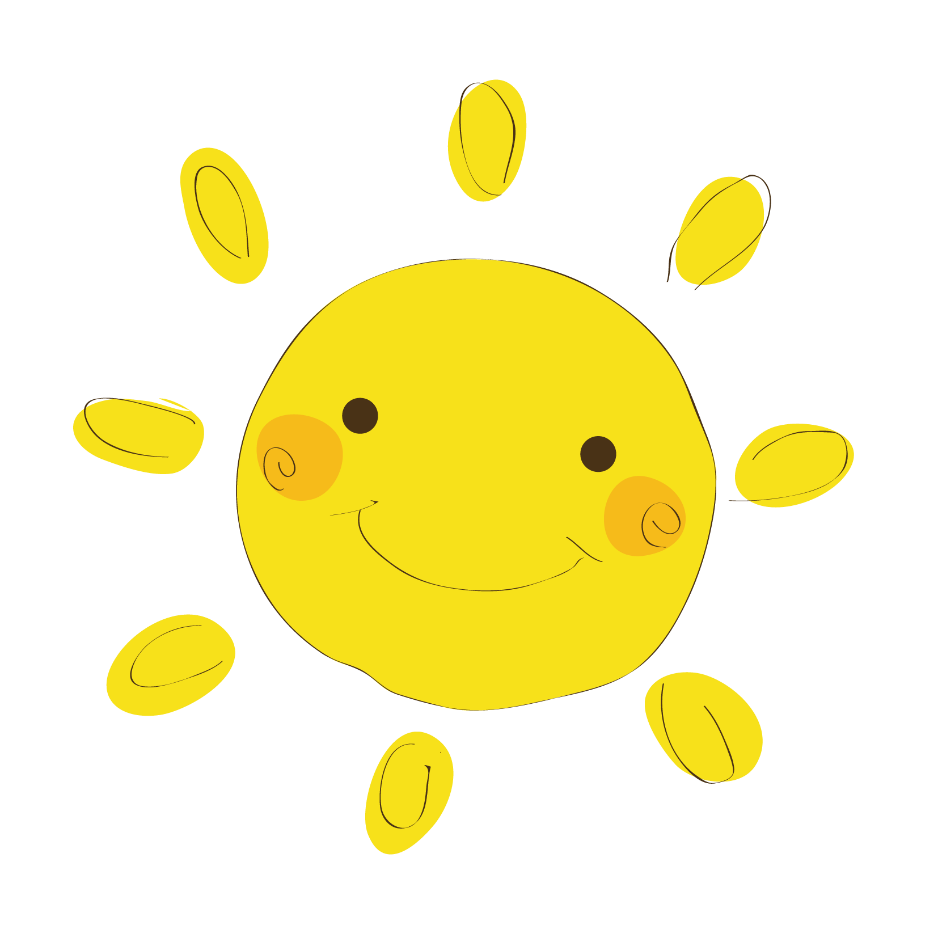 Thứ   ngày   tháng   năm 20
CHỦ ĐỀ 7: CHIA SẺ
 CỘNG ĐỒNG
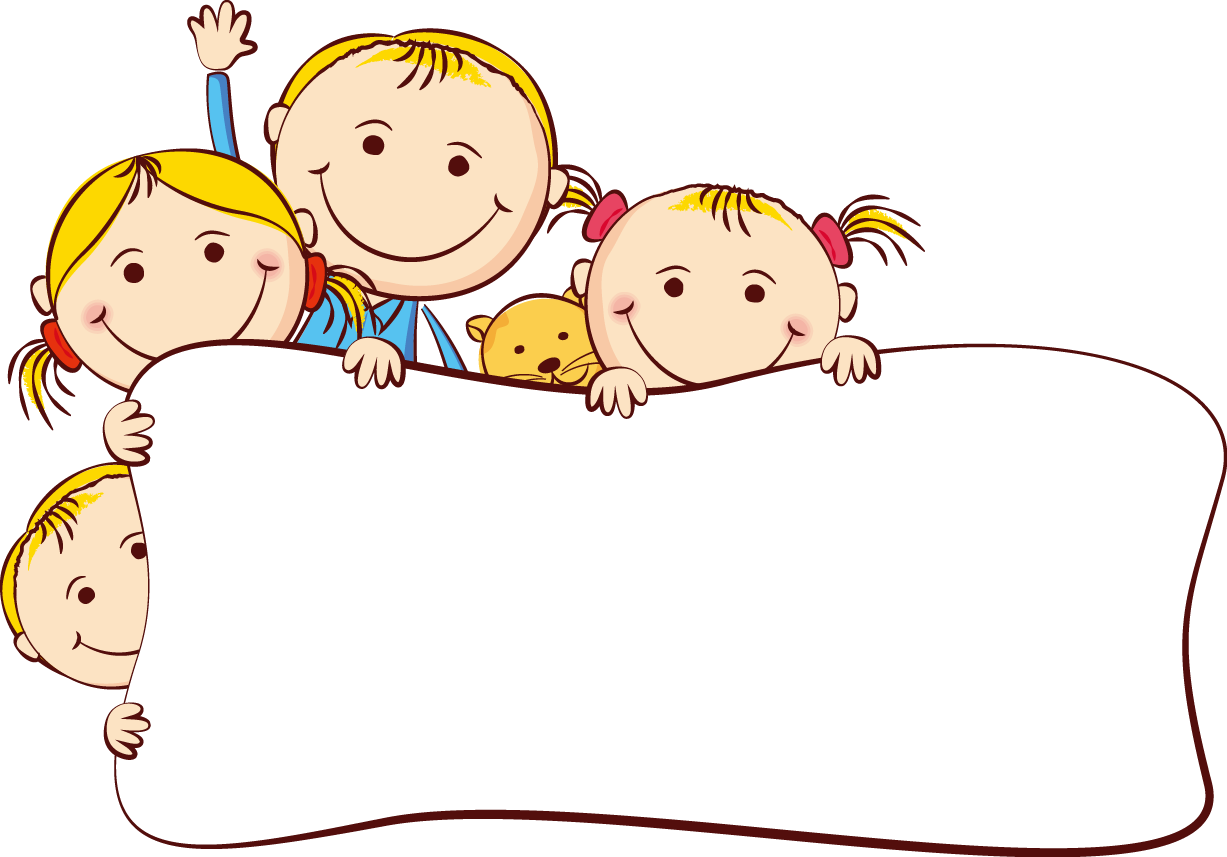 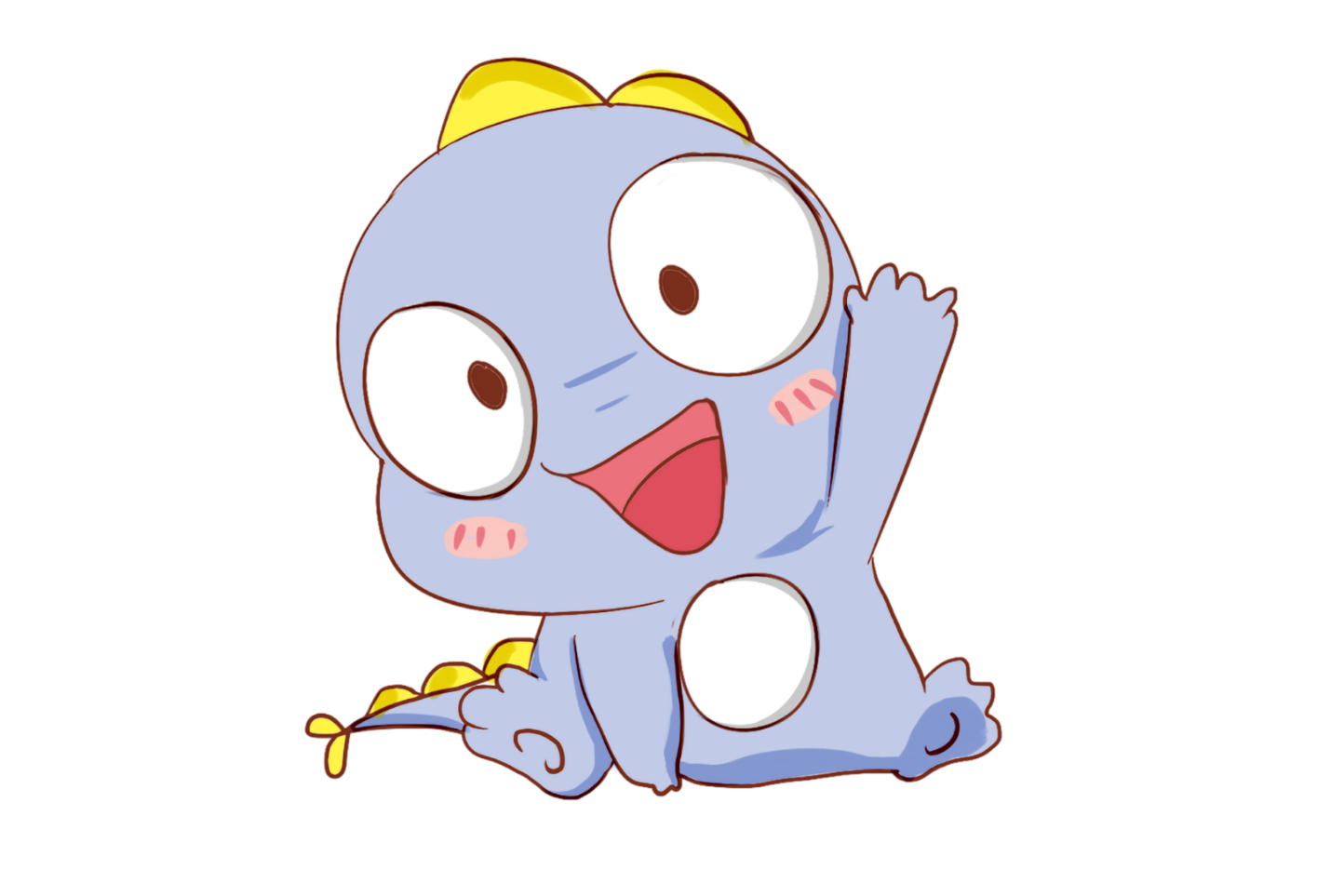 Bài 26: 
Tớ luôn bên bạn
[Speaker Notes: Bài giảng thiết kế bởi Vũ Hồng
Liên hệ FB Vũ Hồng]
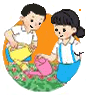 Hoạt động giáo dục theo chủ đề
1. Tìm hiểu những người có hoàn cảnh khó khăn
- Xem những hình ảnh về các bạn nhỏ có hoàn cảnh khó khăn.
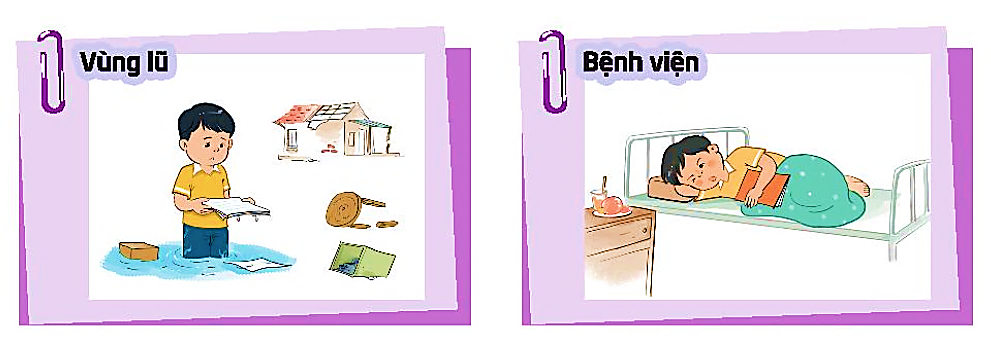 - Kể về những người có hoàn cảnh khó khăn khác mà em biết.
[Speaker Notes: Bài giảng thiết kế bởi Vũ Hồng
Liên hệ FB Vũ Hồng]
1. Tìm hiểu những người có hoàn cảnh khó khăn
Xem video
[Speaker Notes: Bài giảng thiết kế bởi Vũ Hồng
Liên hệ FB Vũ Hồng]
1. Tìm hiểu những người có hoàn cảnh khó khăn
- Xem những hình ảnh về các bạn nhỏ có hoàn cảnh khó khăn.
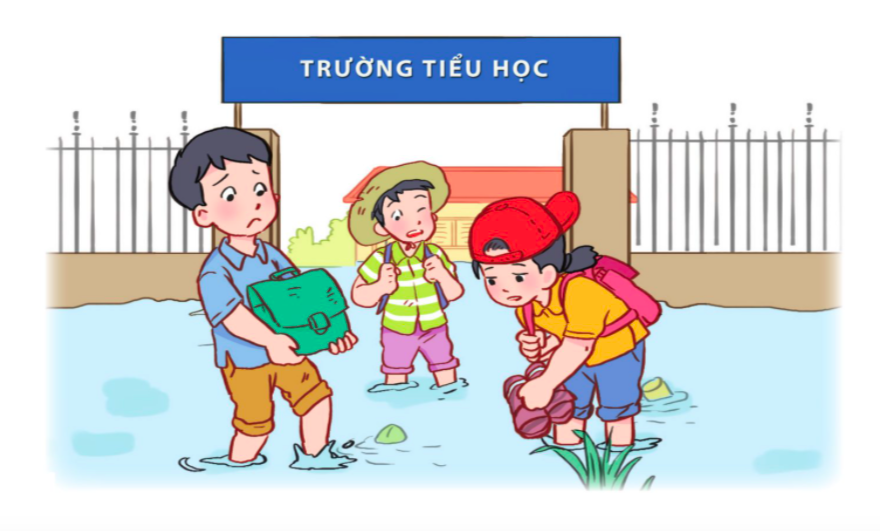 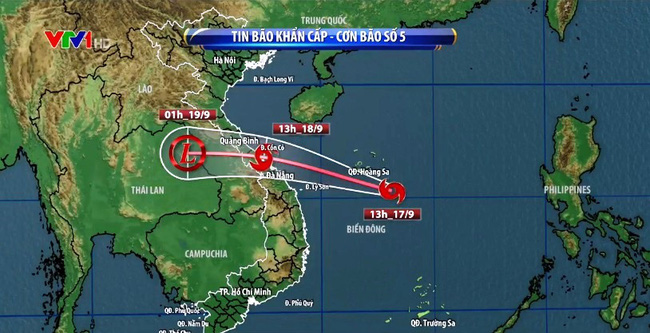 Các em học sinh trong mùa bão
[Speaker Notes: Bài giảng thiết kế bởi Vũ Hồng
Liên hệ FB Vũ Hồng]
1. Tìm hiểu những người có hoàn cảnh khó khăn
- Xem những hình ảnh về các bạn nhỏ có hoàn cảnh khó khăn.
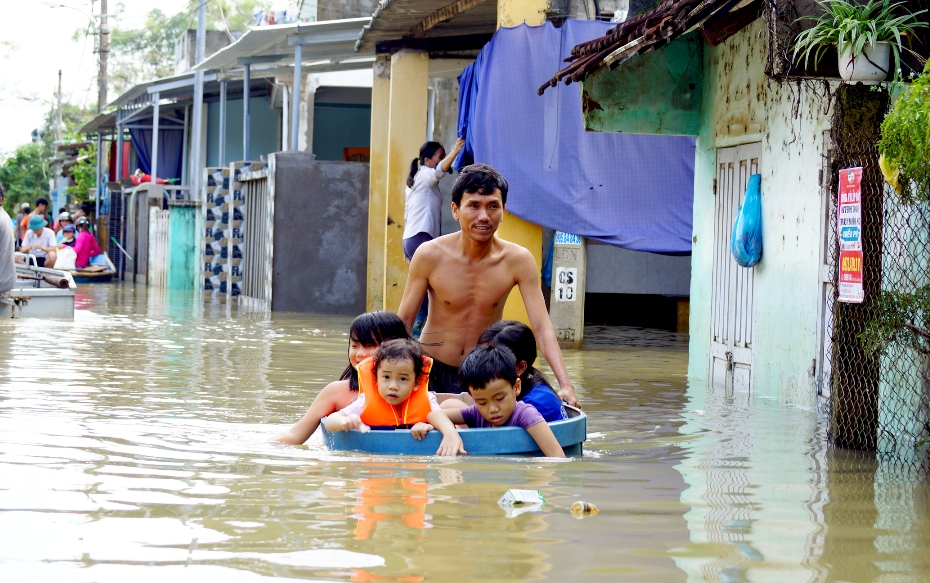 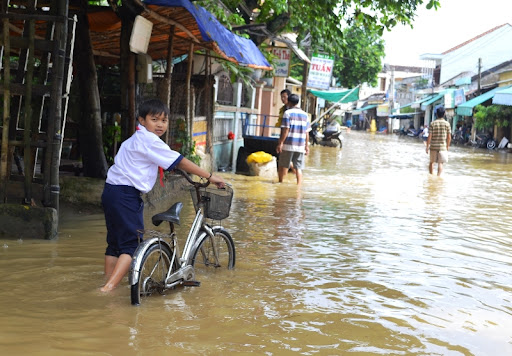 Người dân  trong mùa bão, lũ
[Speaker Notes: Bài giảng thiết kế bởi Vũ Hồng
Liên hệ FB Vũ Hồng]
- Xem những hình ảnh về các bạn nhỏ có hoàn cảnh khó khăn.
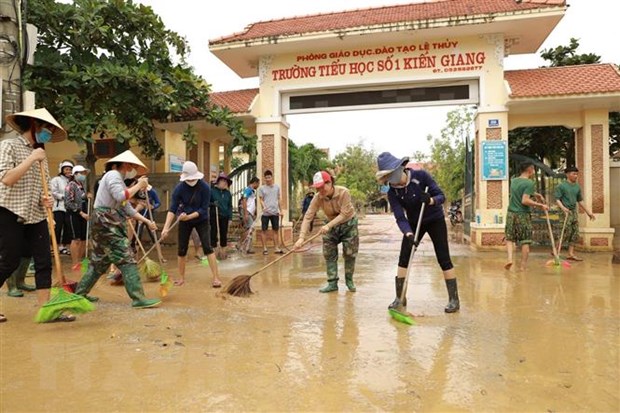 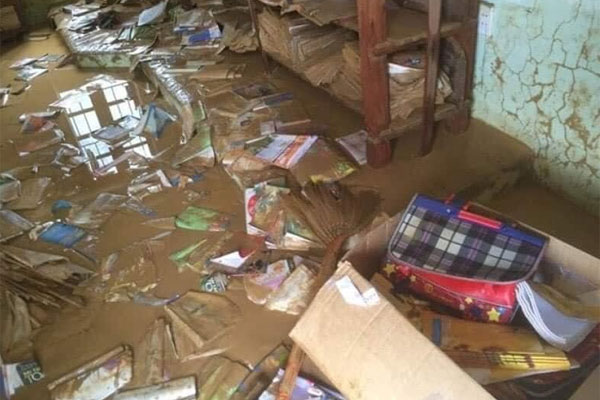 Trường học trong mùa bão, lũ
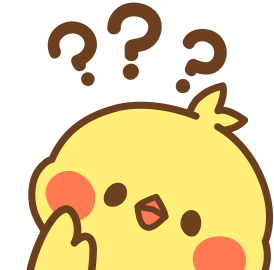 Em có cảm xúc gì khi nhìn thấy những hình ảnh này?
[Speaker Notes: Bài giảng thiết kế bởi Vũ Hồng
Liên hệ FB Vũ Hồng]
- Xem những hình ảnh về các bạn nhỏ có hoàn cảnh khó khăn.
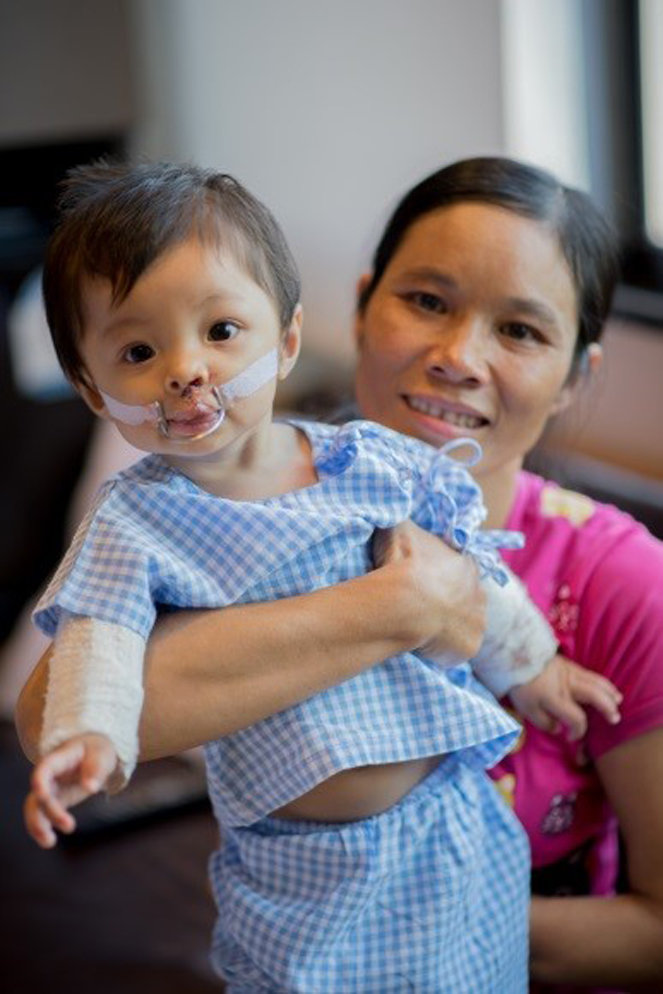 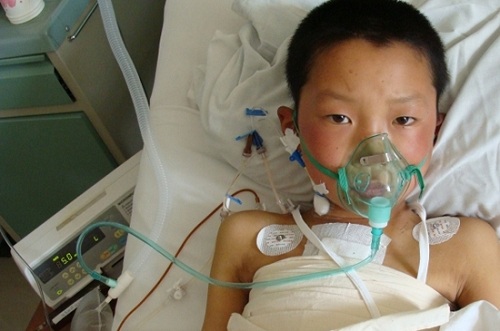 Những em nhỏ bị ốm nặng không được đi học
[Speaker Notes: Bài giảng thiết kế bởi Vũ Hồng
Liên hệ FB Vũ Hồng]
- Xem những hình ảnh về các bạn nhỏ có hoàn cảnh khó khăn.
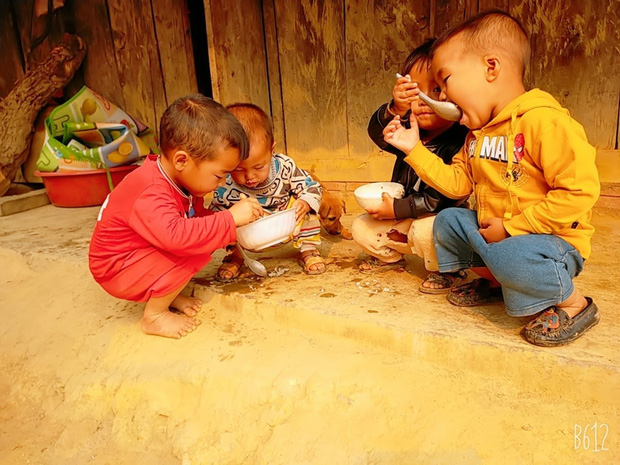 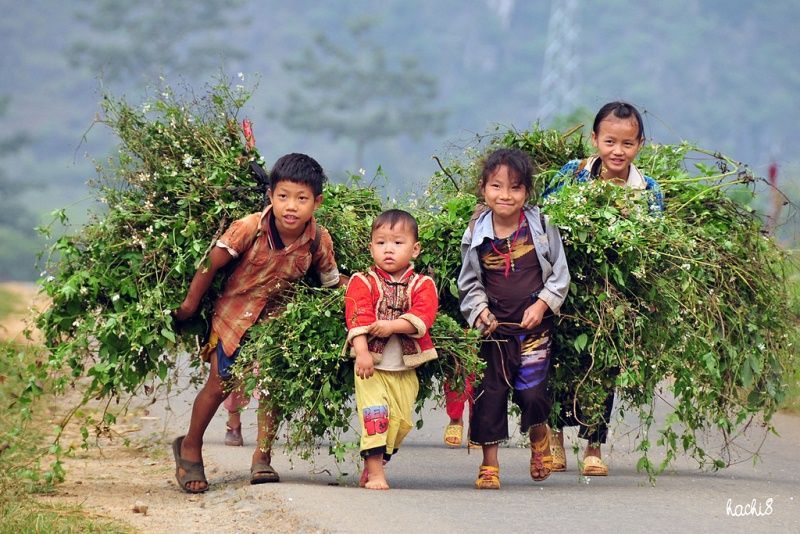 Những em nhỏ thiếu ăn, thiếu mặc
[Speaker Notes: Bài giảng thiết kế bởi Vũ Hồng
Liên hệ FB Vũ Hồng]
- Kể về những người có hoàn cảnh khó khăn khác mà em biết.
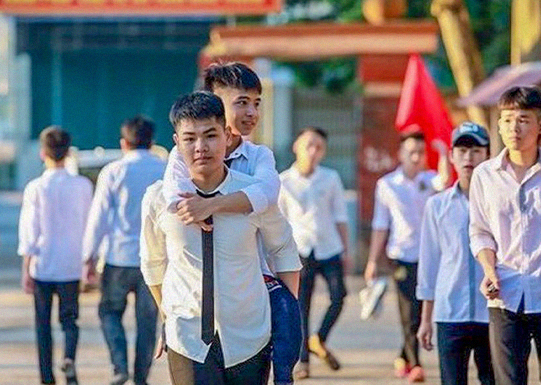 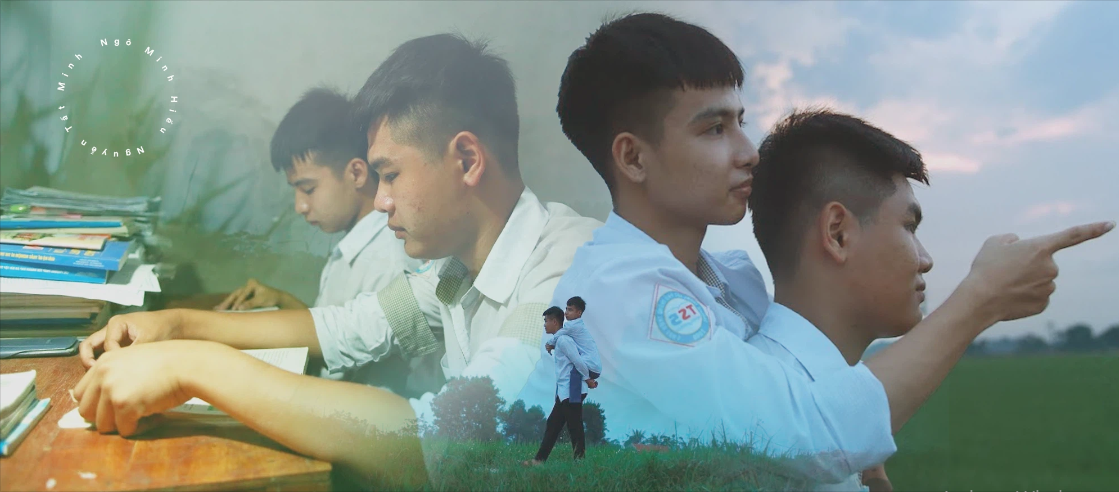 Hành trình 10 năm cõng bạn khuyết tật đến trường của hai bạn Minh Hiếu - Tất Minh (Thanh Hóa)
[Speaker Notes: Bài giảng thiết kế bởi Vũ Hồng
Liên hệ FB Vũ Hồng]
- Kể về những người có hoàn cảnh khó khăn khác mà em biết.
Xem video
[Speaker Notes: Bài giảng thiết kế bởi Vũ Hồng
Liên hệ FB Vũ Hồng]
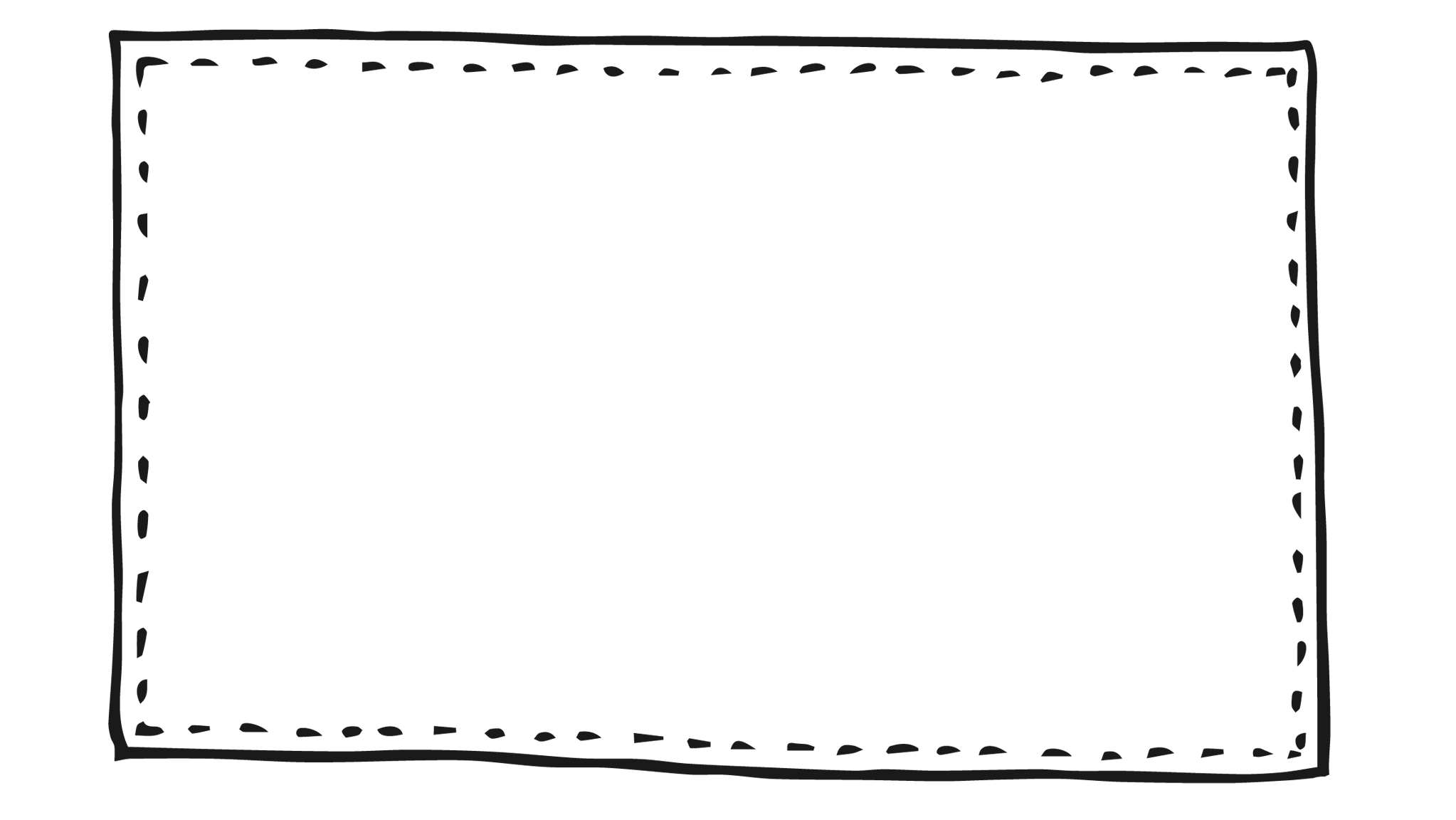 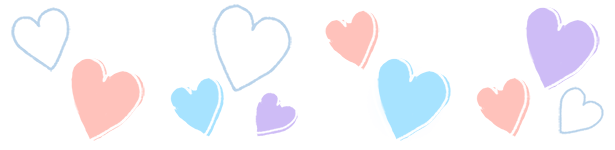 KẾT LUẬN
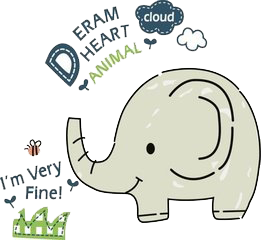 Người, gia đình có hoàn cảnh khó khăn là những người thiếu ăn, thiếu mặc, mồ côi, khuyết tật, hay ốm đau,…
[Speaker Notes: Bài giảng thiết kế bởi Vũ Hồng
Liên hệ FB Vũ Hồng]
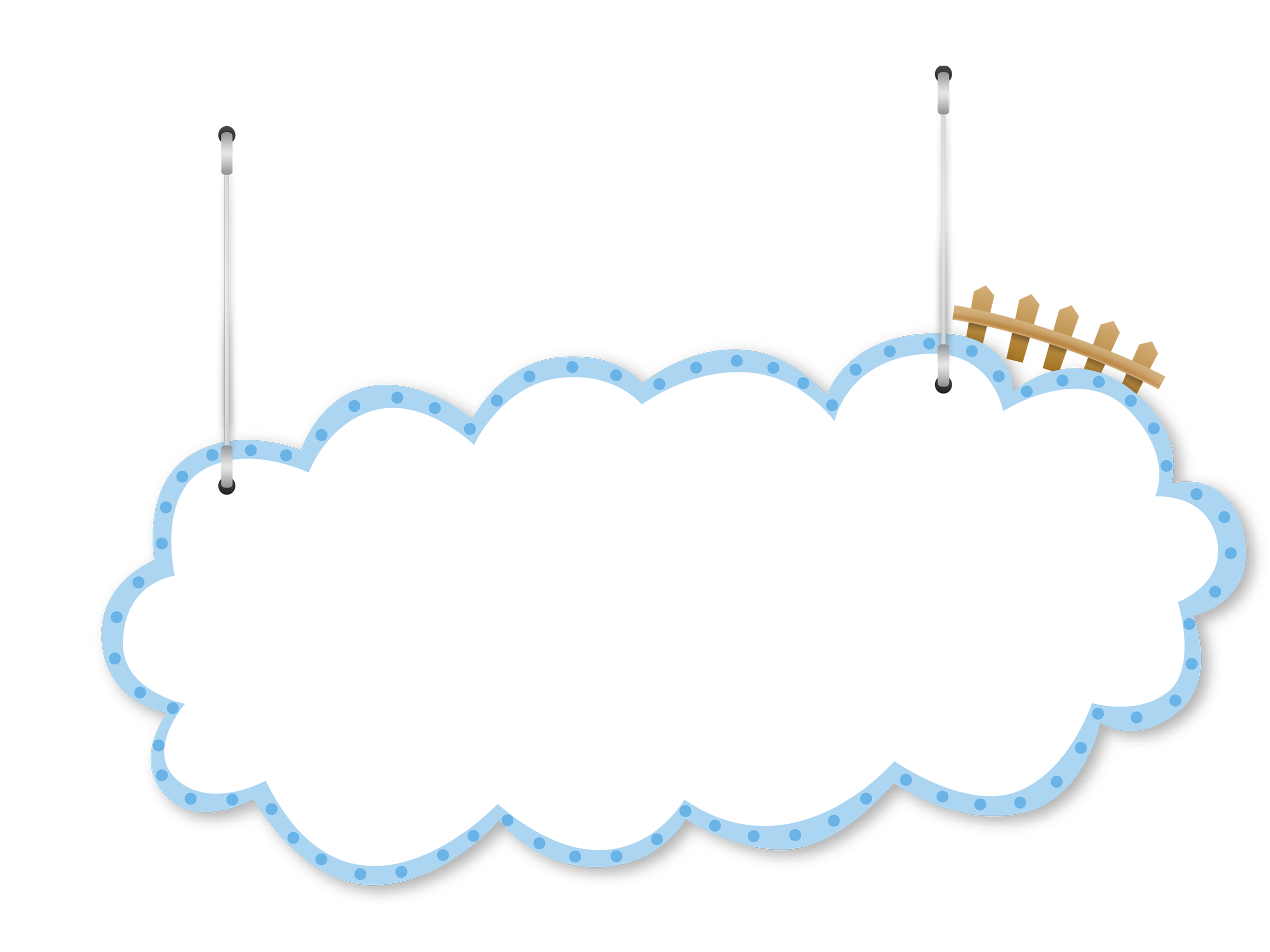 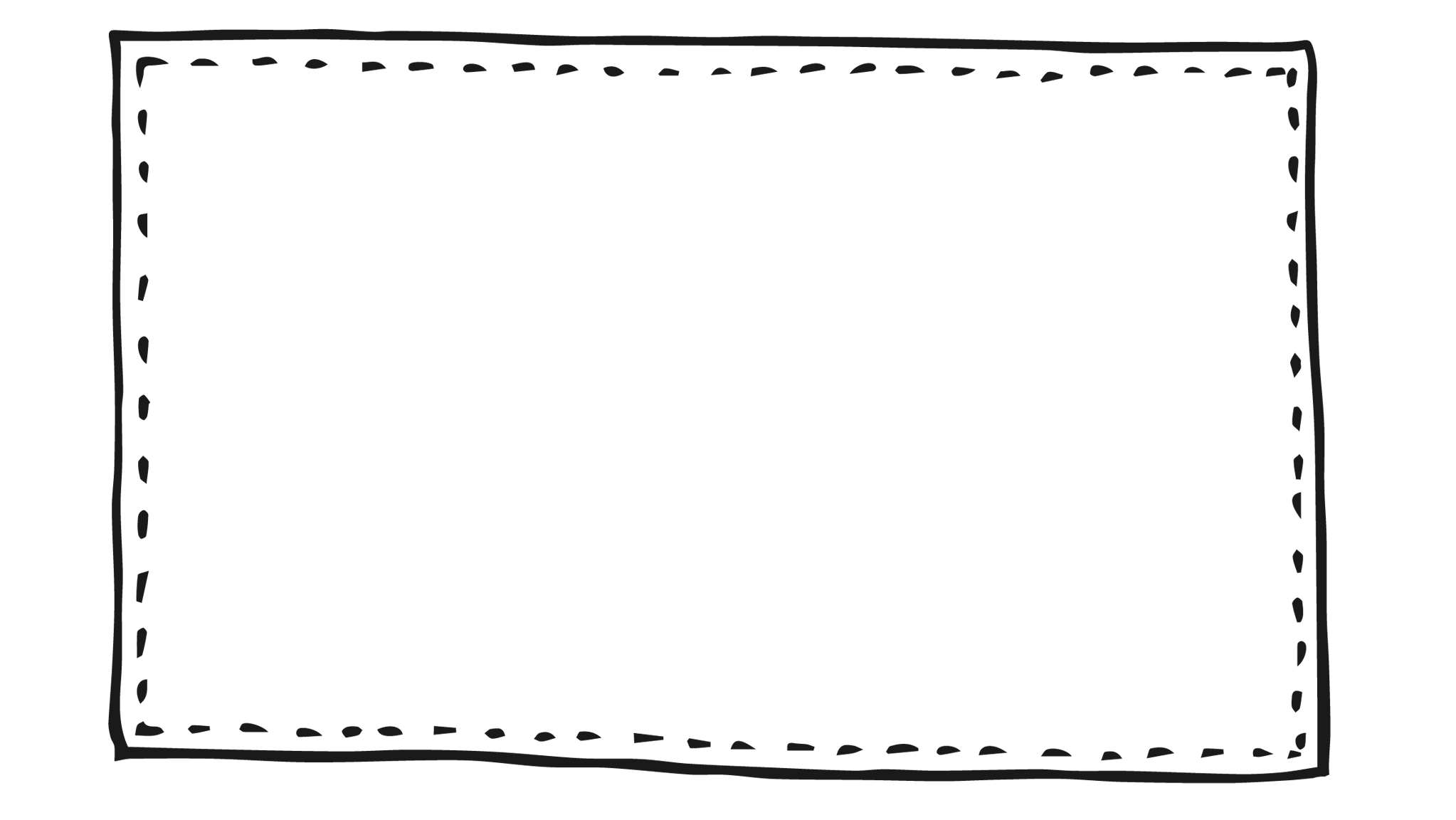 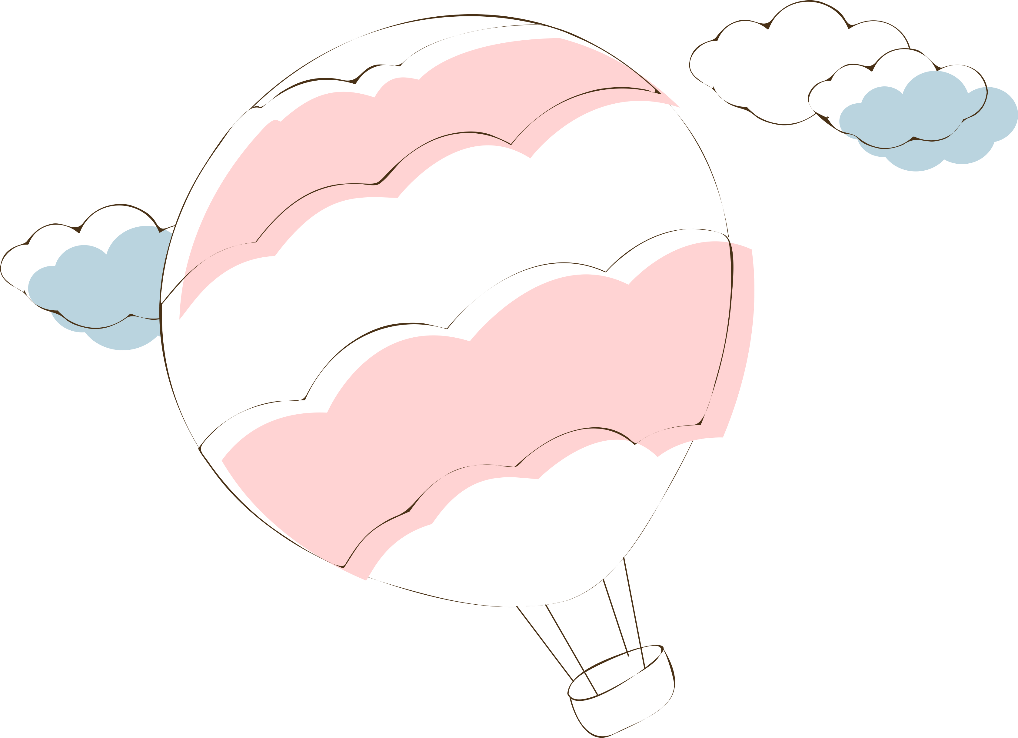 Khám phá
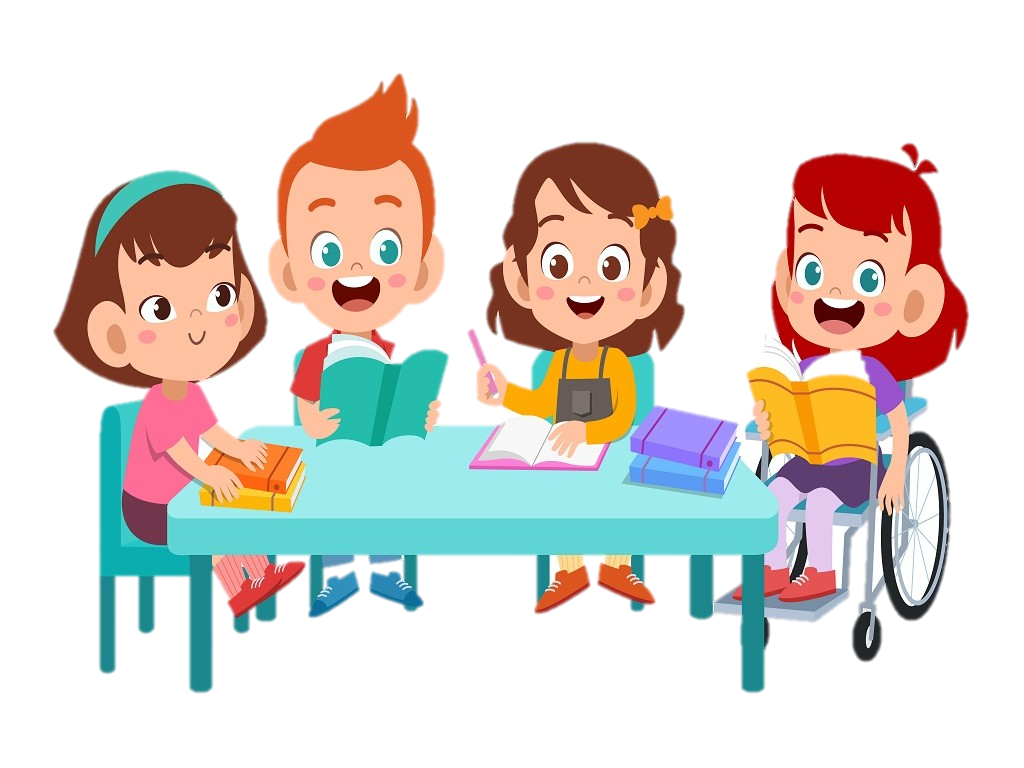 [Speaker Notes: Bài giảng thiết kế bởi Vũ Hồng
Liên hệ FB Vũ Hồng]
2. Tham gia xây dựng kế hoạch “Tôi luôn bên bạn”
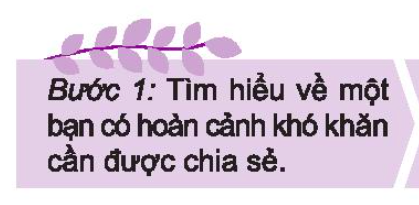 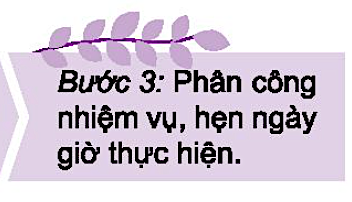 Bước 1: Tìm hiểu về một bạn có hoàn cảnh khó khăn cần được chia sẻ.
Bước 2: Thảo luận những cách có thể giúp đỡ bạn
Bước 3: Phân công nhiệm vụ, hẹn ngày giờ thực hiện.
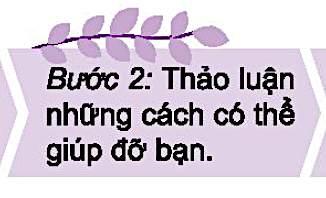 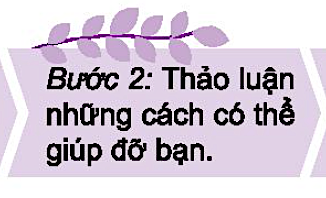 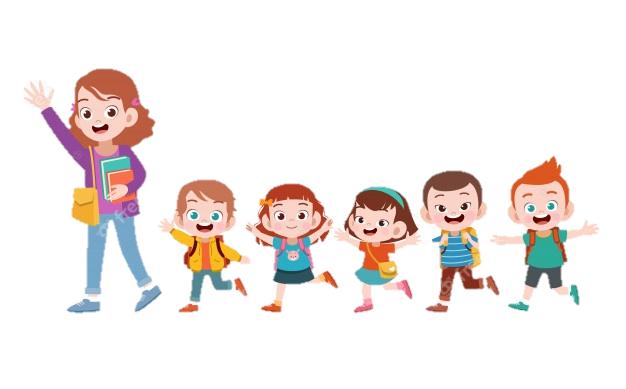 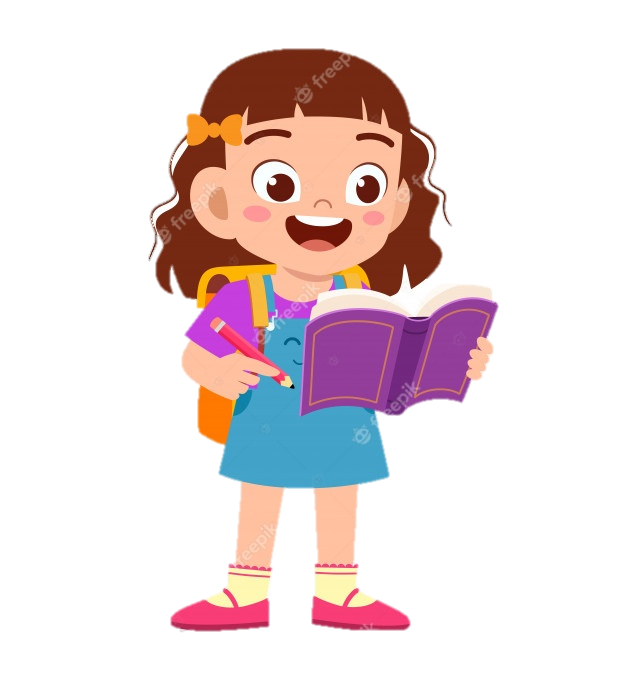 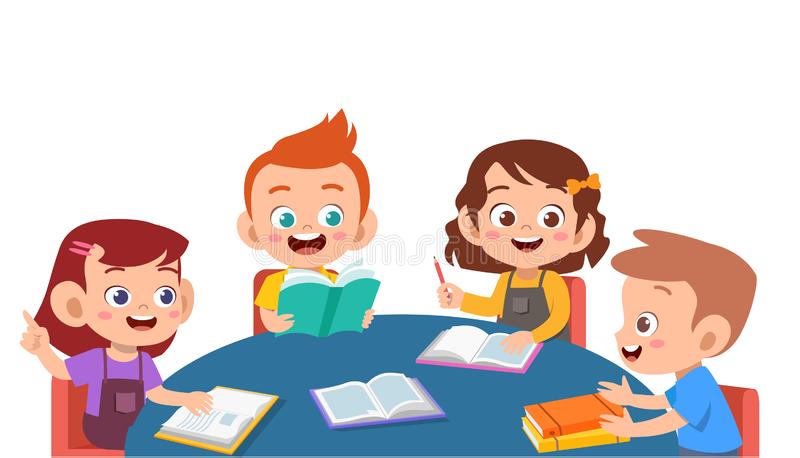 [Speaker Notes: Bài giảng thiết kế bởi Vũ Hồng
Liên hệ FB Vũ Hồng]
2. Tham gia xây dựng kế hoạch “Tôi luôn bên bạn”
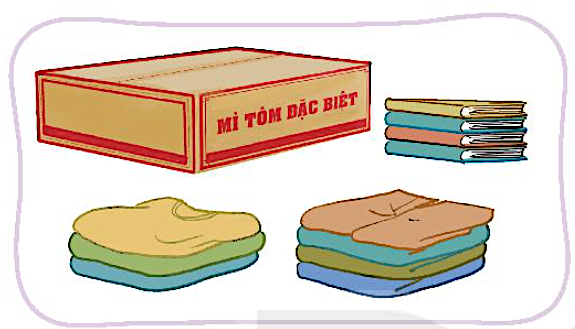 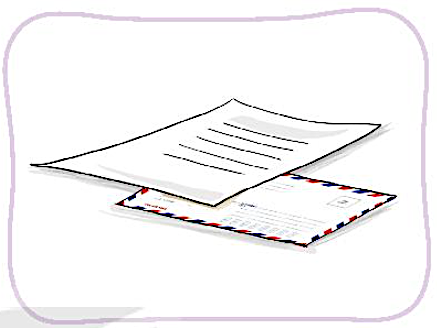 Chuẩn bị quà tặng bạn
Viết lời động viên, thăm hỏi bạn
[Speaker Notes: Bài giảng thiết kế bởi Vũ Hồng
Liên hệ FB Vũ Hồng]
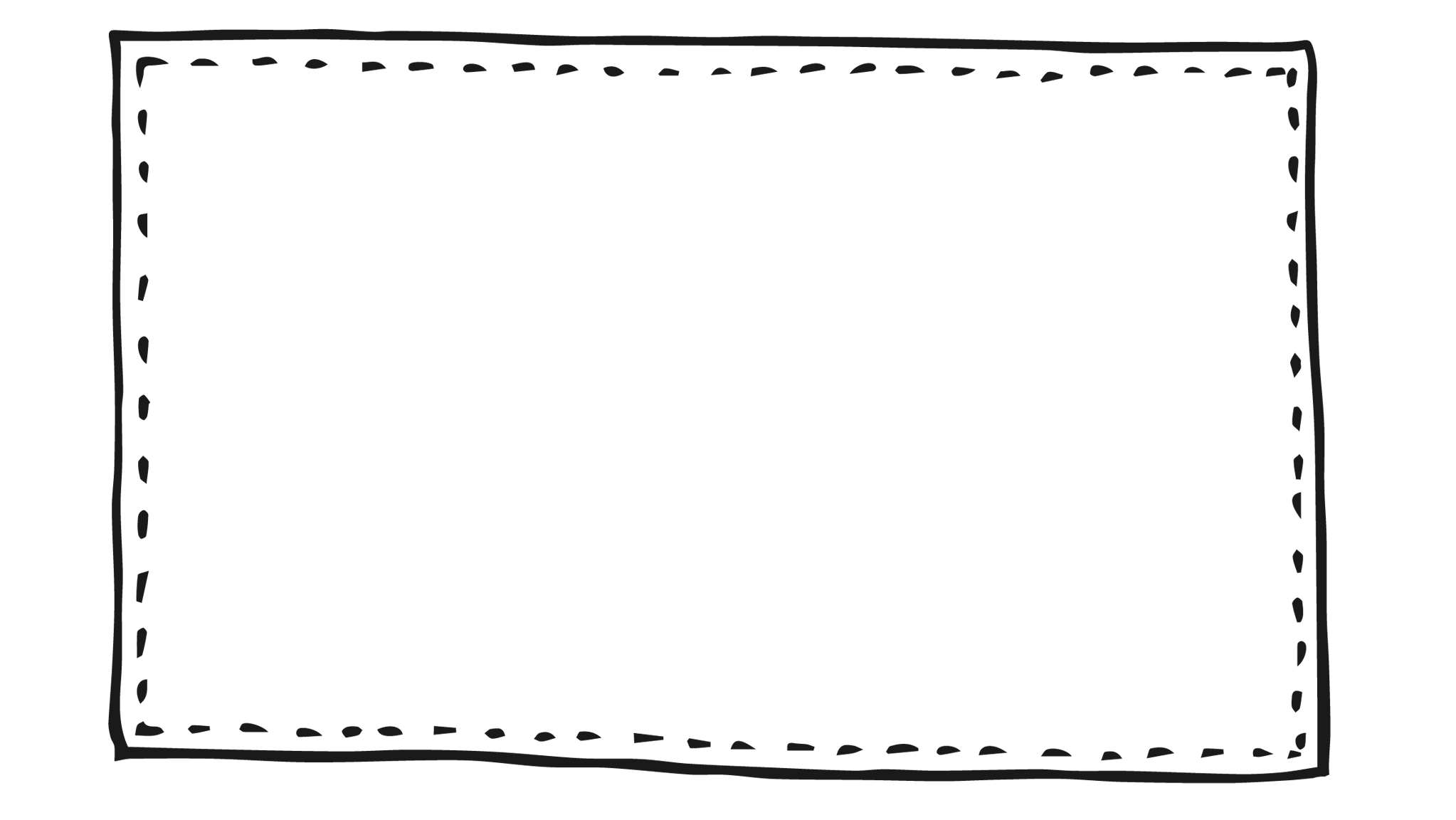 KẾT LUẬN
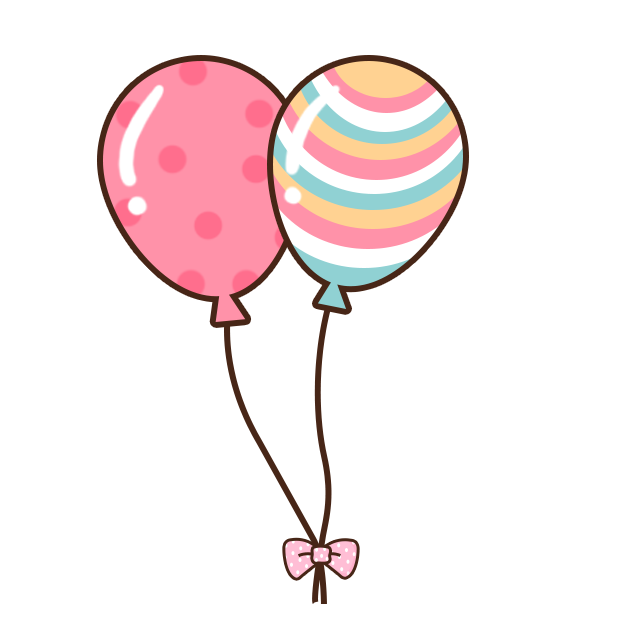 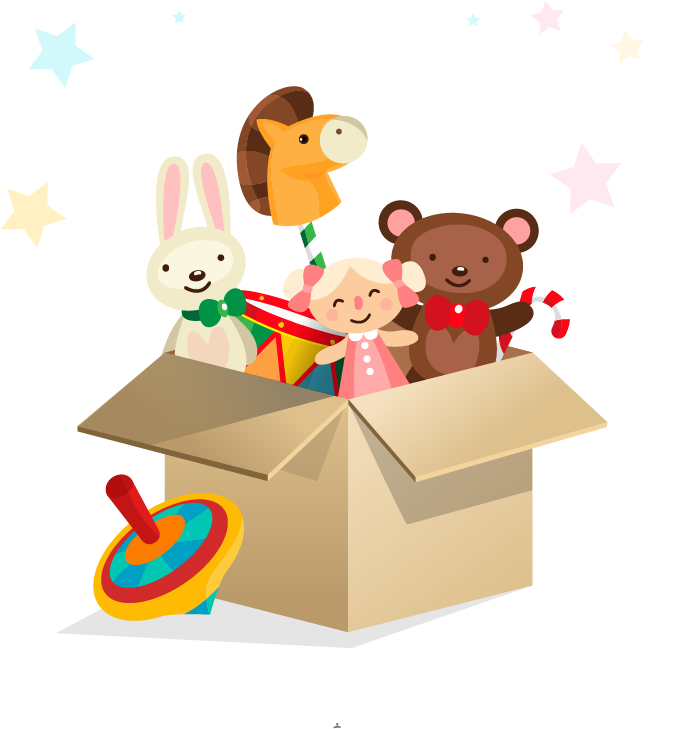 Chúng ta đã lập xong dự án. Các em cần nhớ ba bước của dự án và thực hiện dự án  nhé.
[Speaker Notes: Bài giảng thiết kế bởi Vũ Hồng
Liên hệ FB Vũ Hồng]
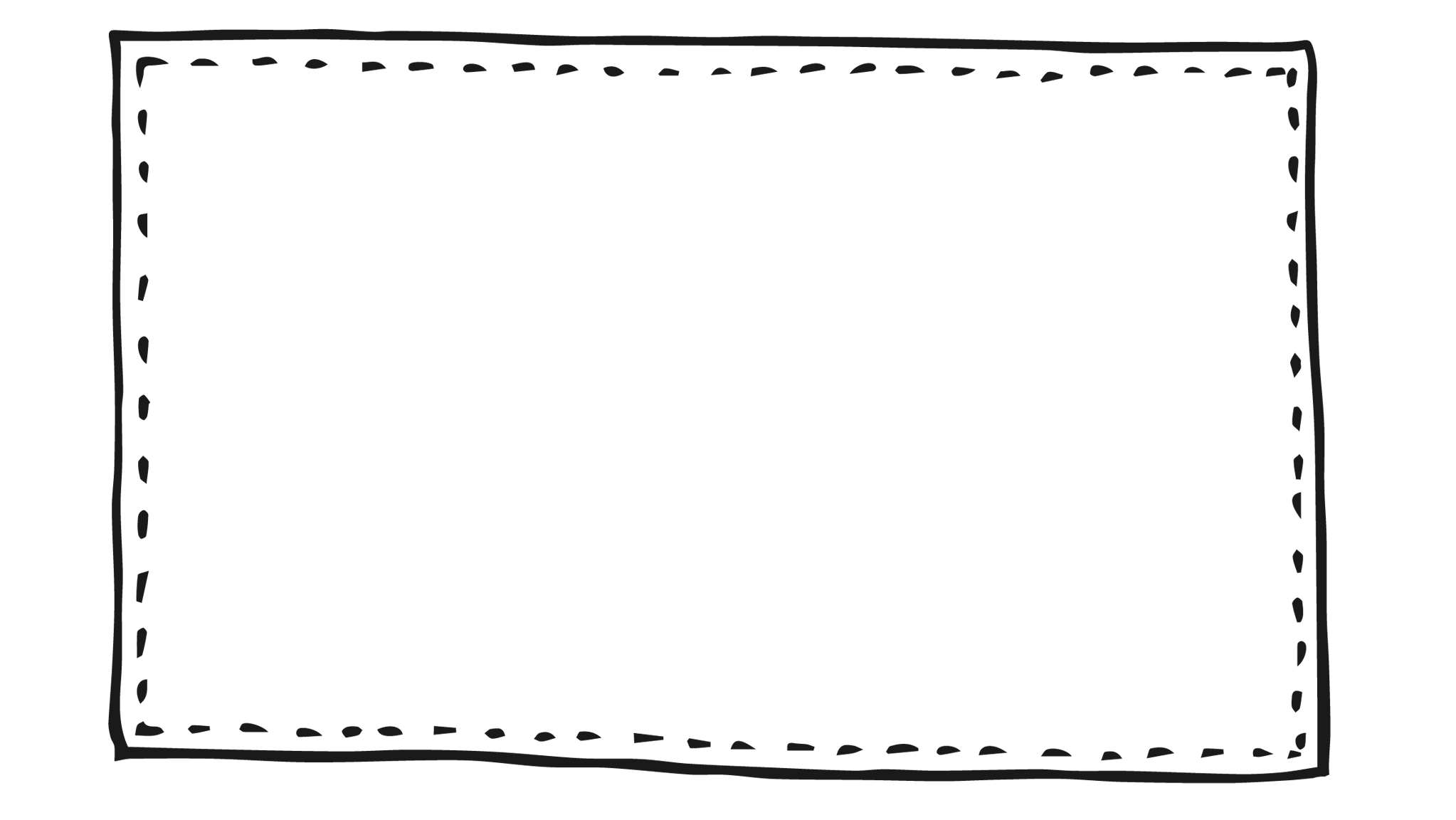 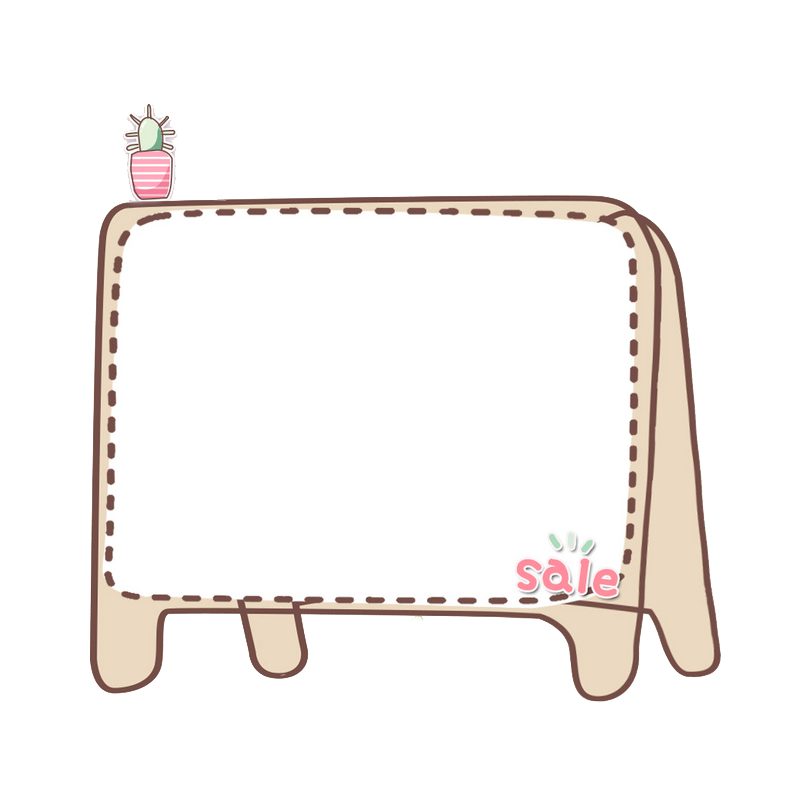 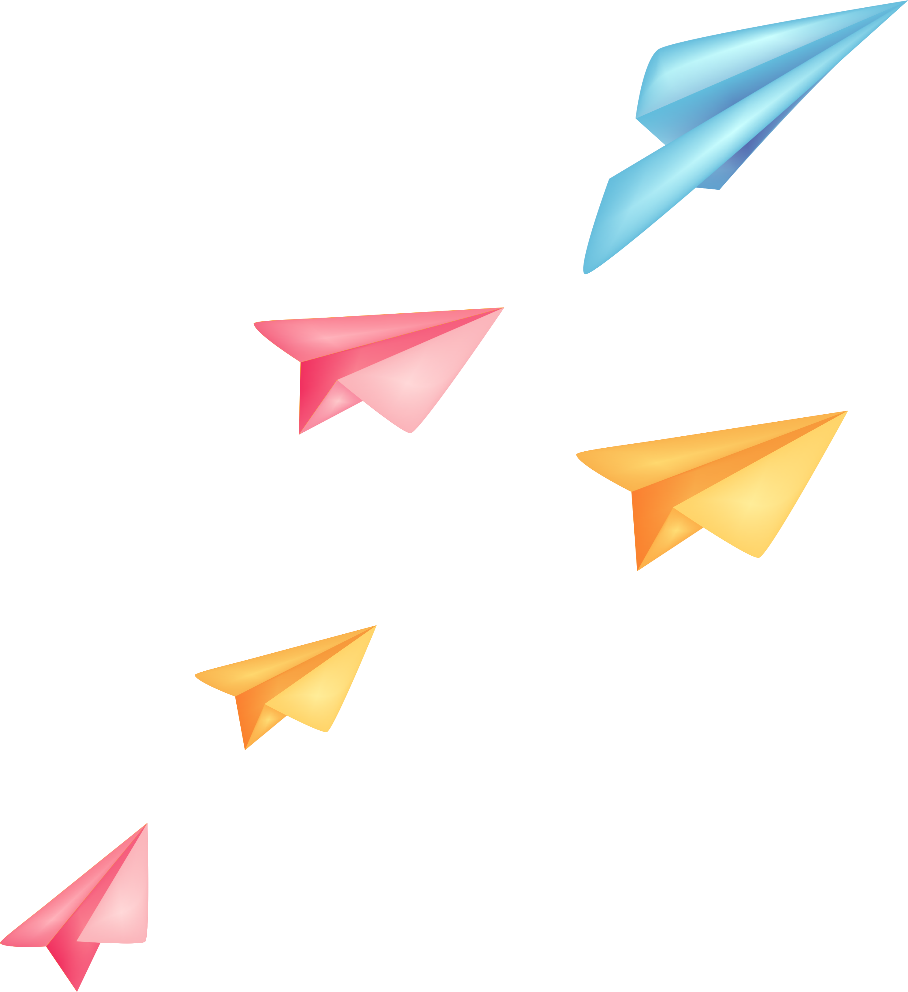 Mở rộng và tổng kết chủ đề
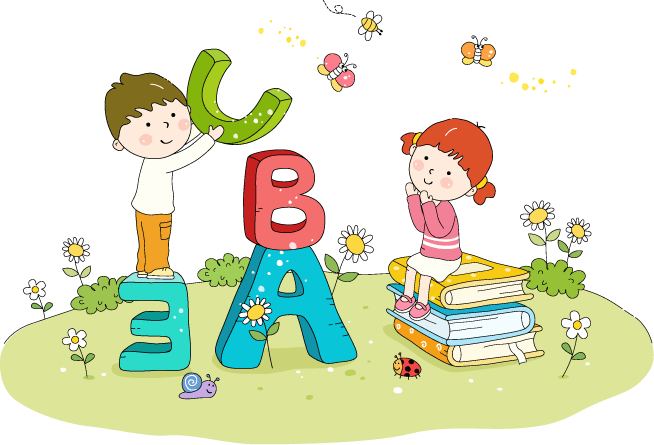 [Speaker Notes: Bài giảng thiết kế bởi Vũ Hồng
Liên hệ FB Vũ Hồng]
Làm bưu thiếp gửi lời động viên các bạn nhỏ vùng lũ
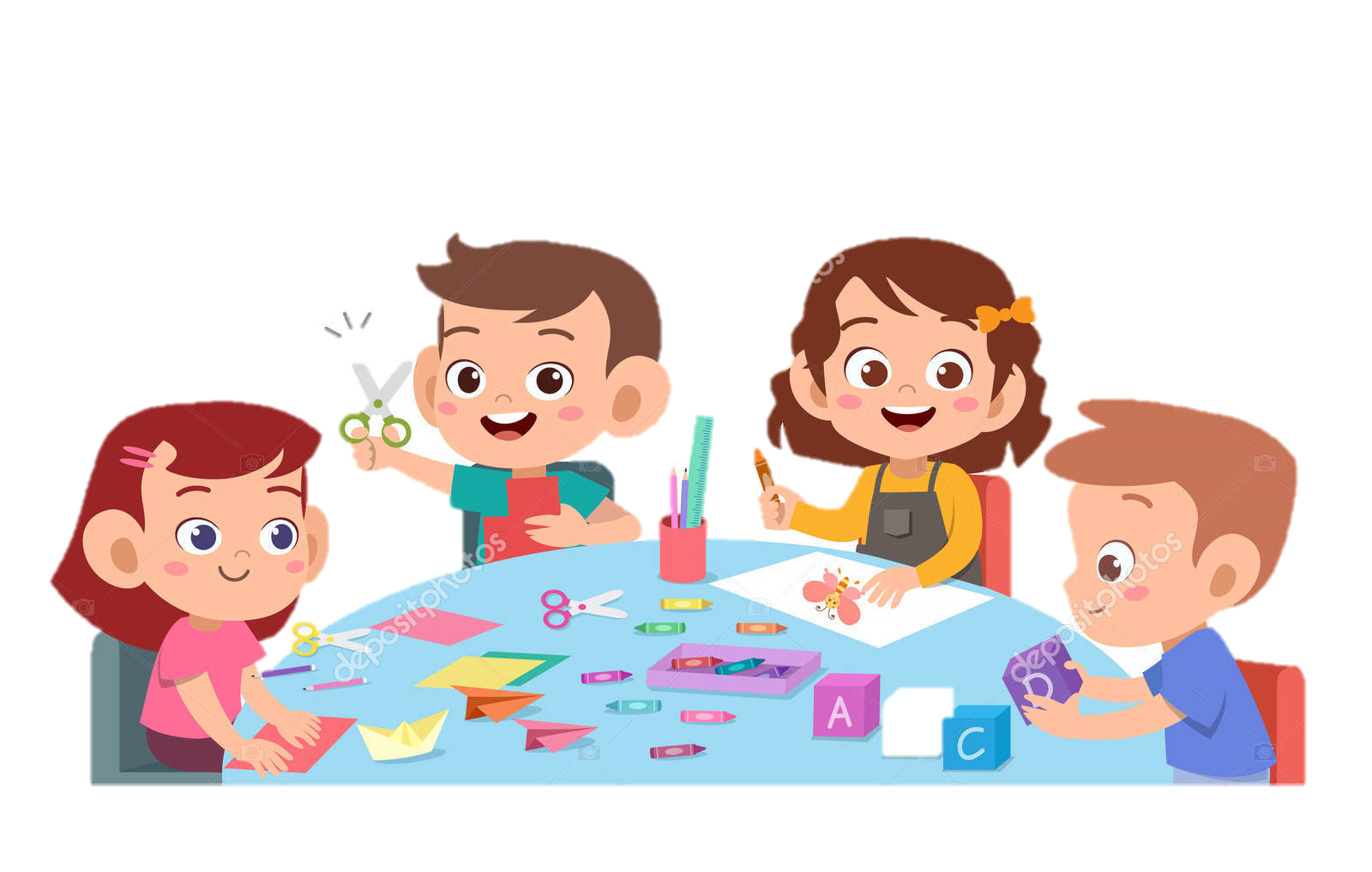 Em hãy làm một tấm thiệp gửi những lời cổ vũ tinh thần cho các bạn trẻ vùng lũ
[Speaker Notes: Bài giảng thiết kế bởi Vũ Hồng
Liên hệ FB Vũ Hồng]
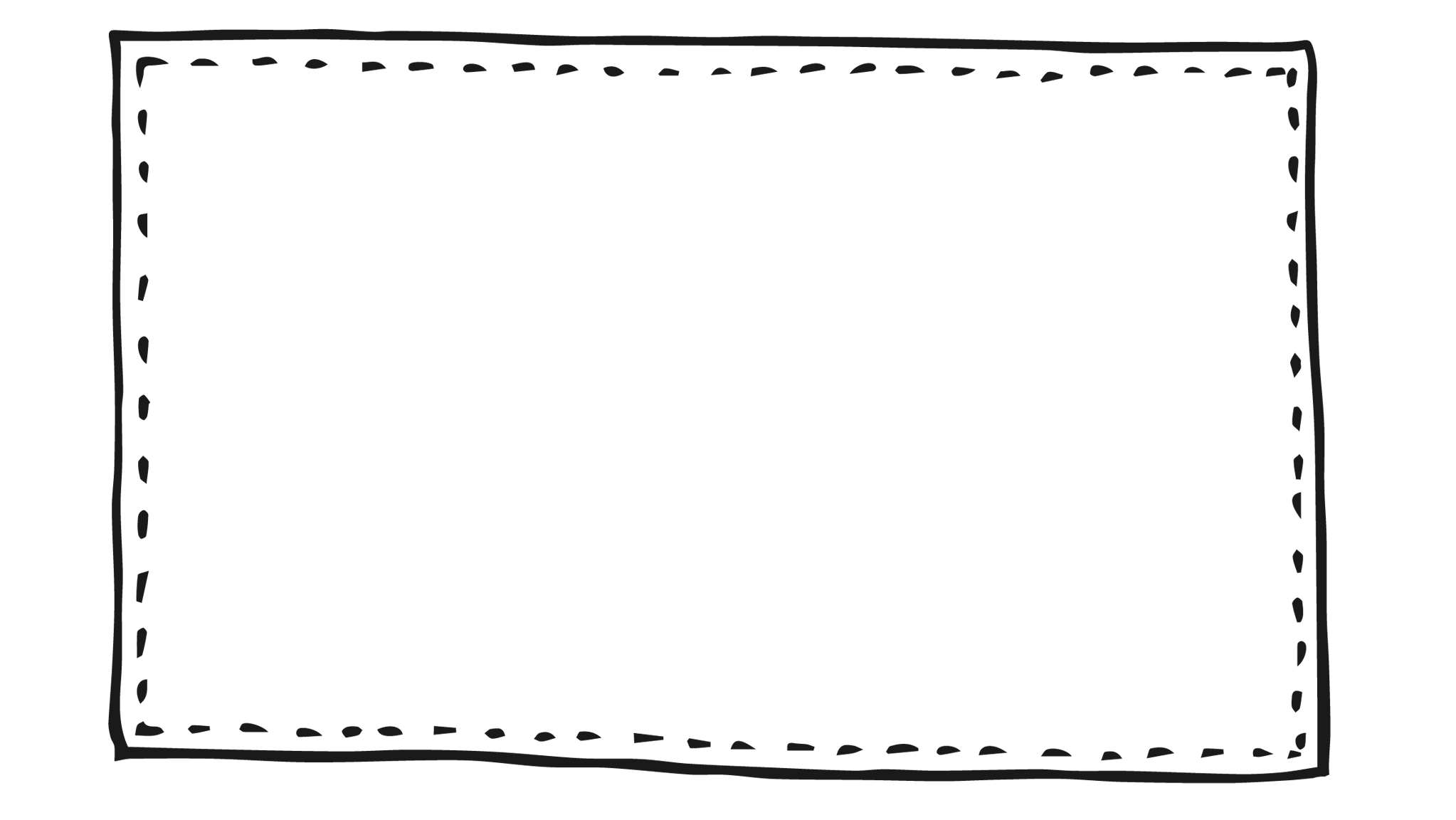 KẾT LUẬN
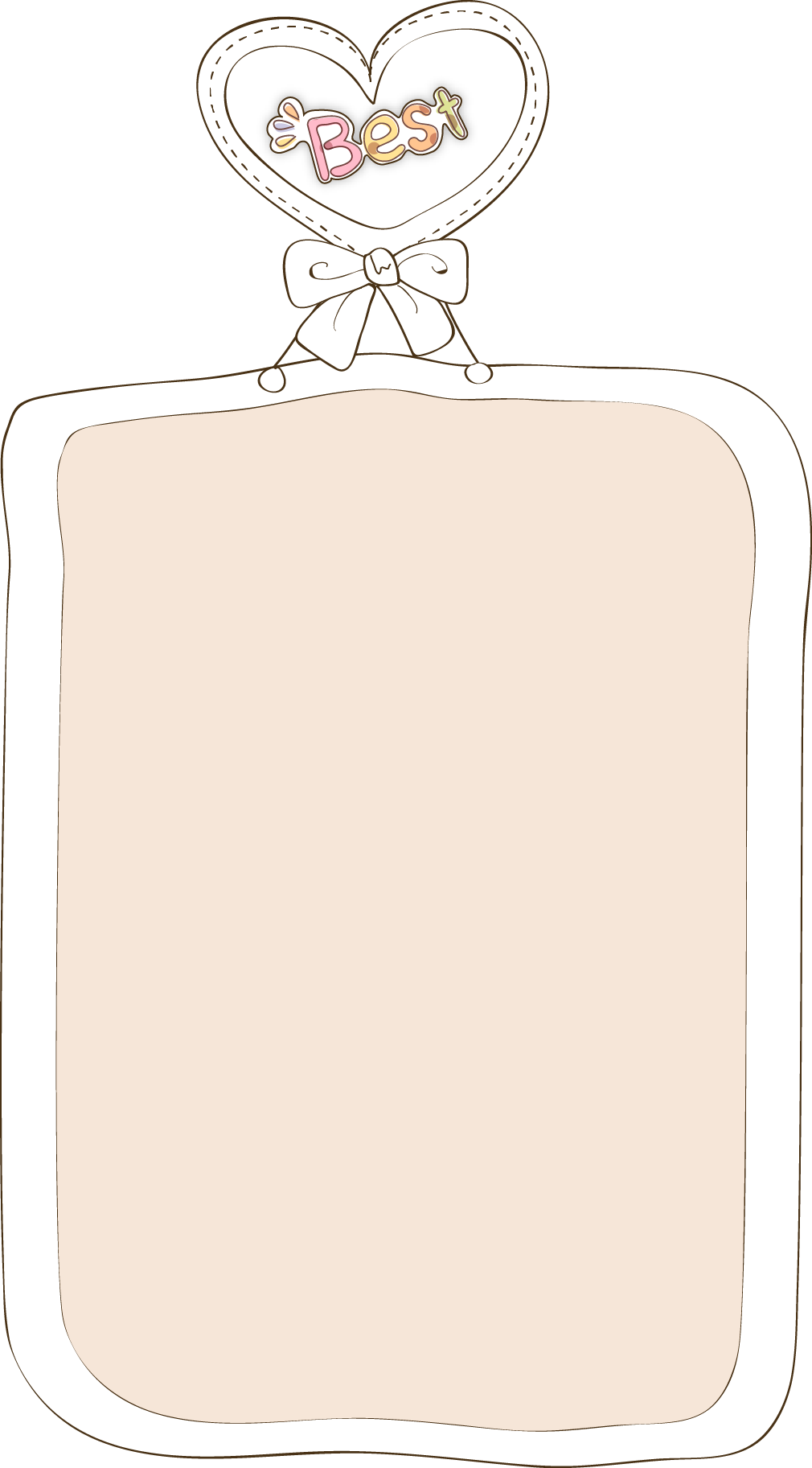 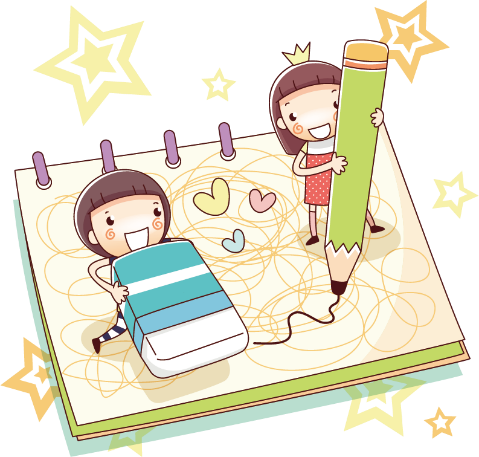 Một lời chia sẻ cũng quan trọng y như cứu trợ về vật chất vậy.
[Speaker Notes: Bài giảng thiết kế bởi Vũ Hồng
Liên hệ FB Vũ Hồng]
Hoạt động sau giờ học
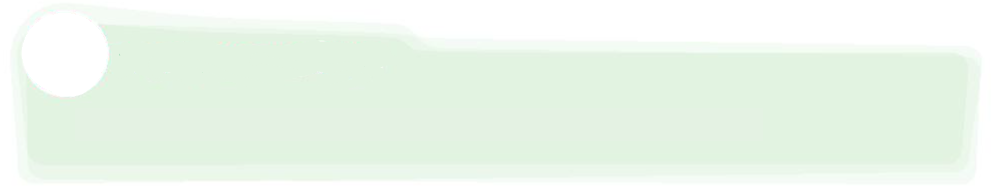 Thực hiện công việc theo sự phân công của tổ.
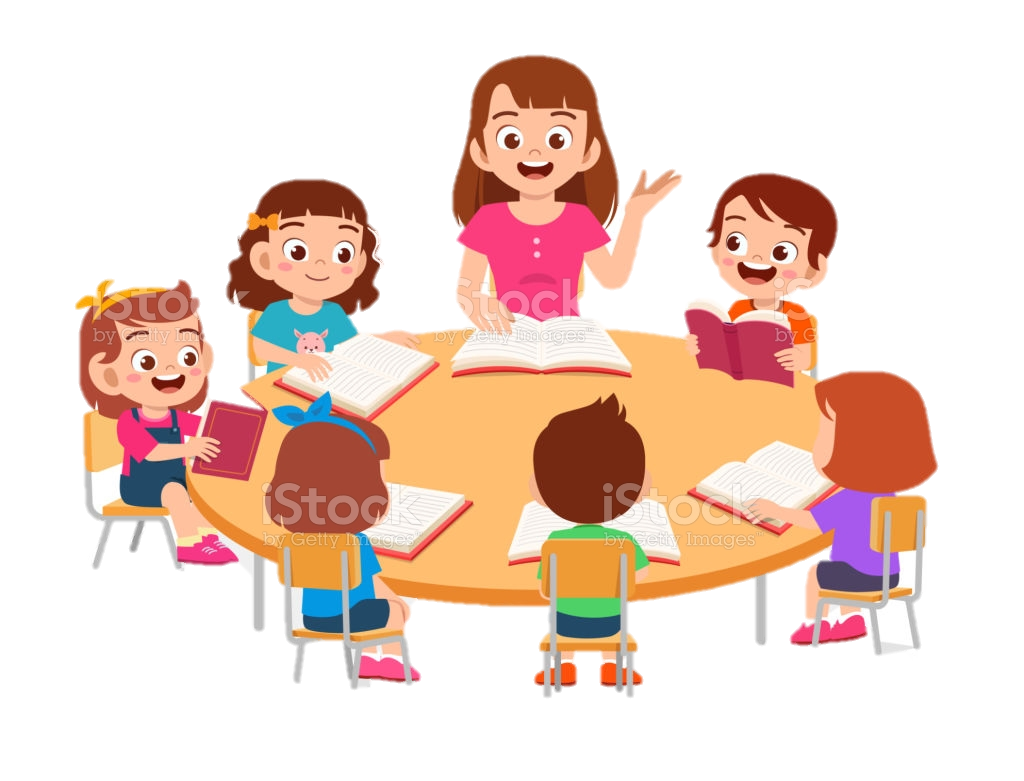 [Speaker Notes: Bài giảng thiết kế bởi Vũ Hồng
Liên hệ FB Vũ Hồng]
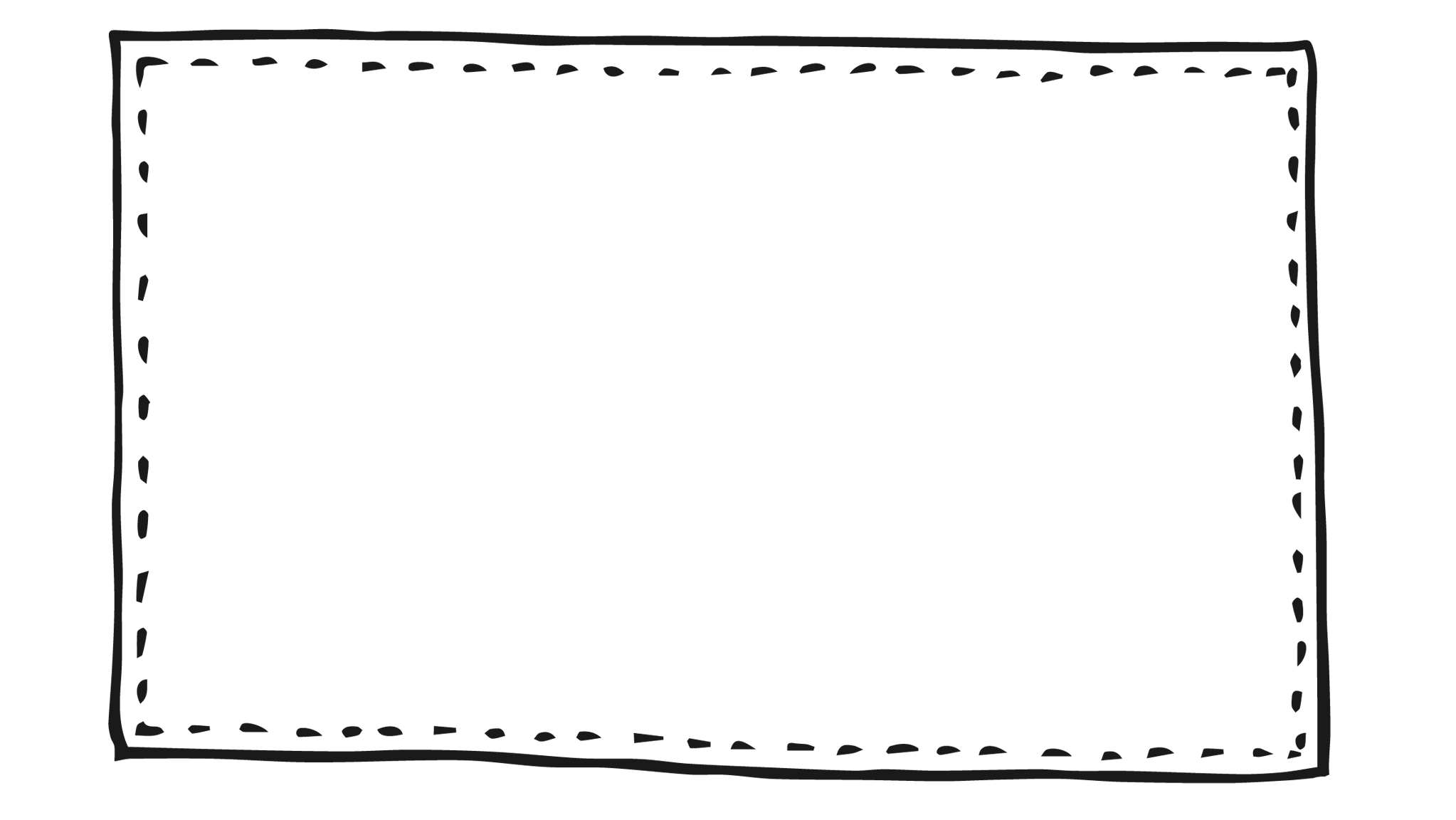 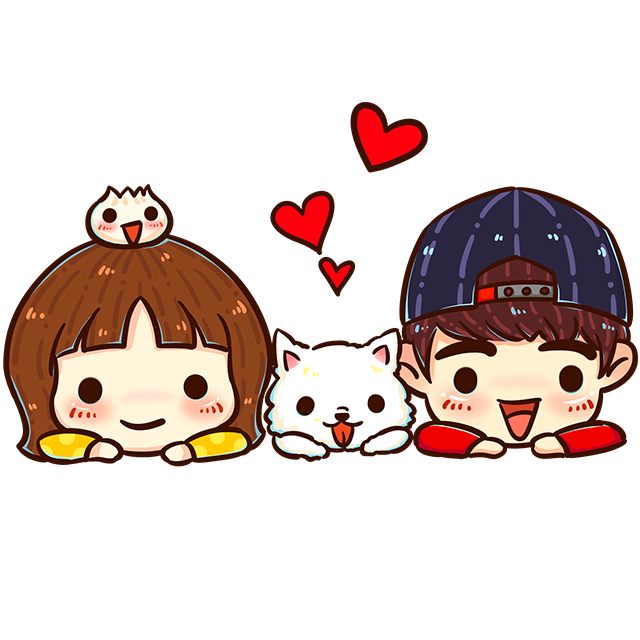 03
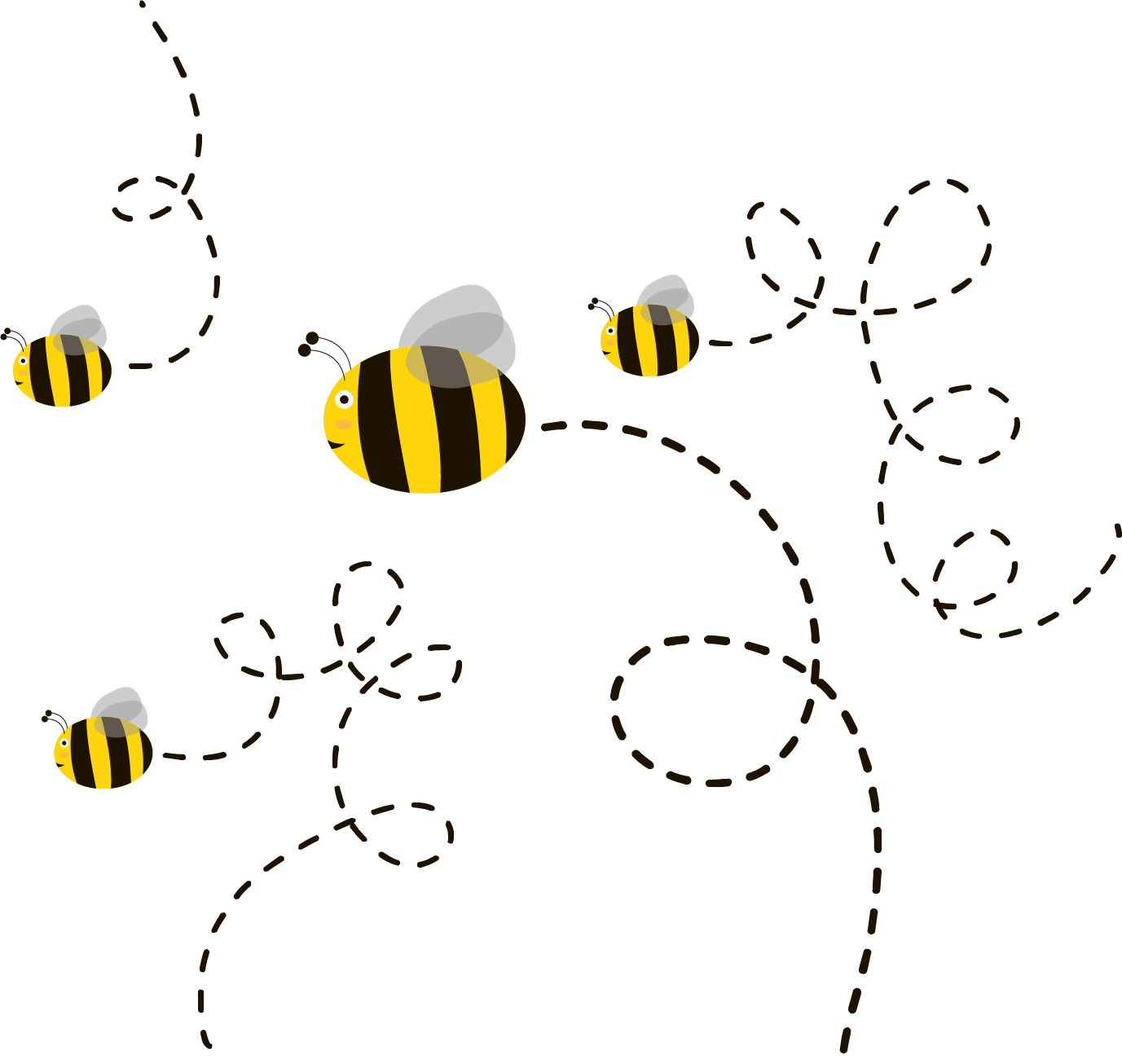 SINH HOẠT LỚP
[Speaker Notes: Bài giảng thiết kế bởi Vũ Hồng
Liên hệ FB Vũ Hồng]
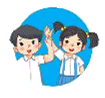 Sinh hoạt lớp
Thực hiện kế hoạch ”Tôi luôn bên bạn!”
- Các tổ và cá nhân góp quà đã chuẩn bị.
Sắp xếp đóng gói các món quà.
Ghi tên và địa chỉ của bạn mà lớp, tổ em muốn gửi tặng.
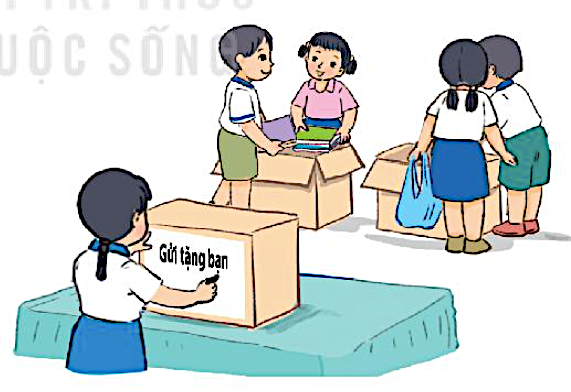 [Speaker Notes: Bài giảng thiết kế bởi Vũ Hồng
Liên hệ FB Vũ Hồng]
Hoạt động sau giờ học
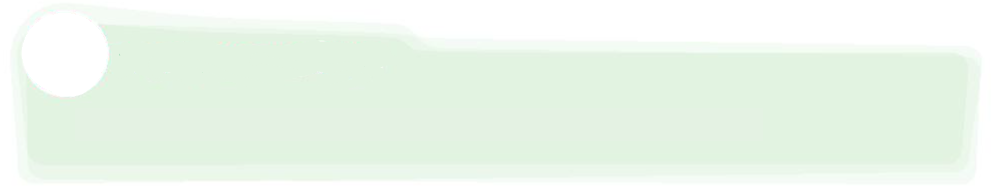 Tiếp tục thực hiện những việc làm để chia sẻ với những người có hoàn cảnh khó khăn theo khả năng của mình.
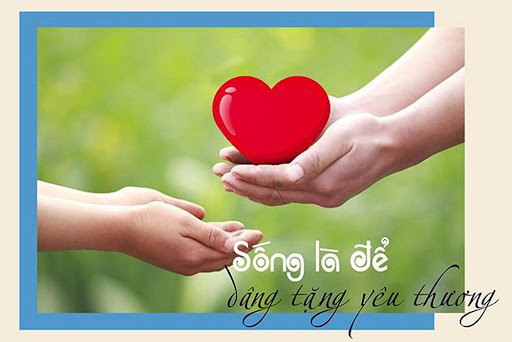 [Speaker Notes: Bài giảng thiết kế bởi Vũ Hồng
Liên hệ FB Vũ Hồng]
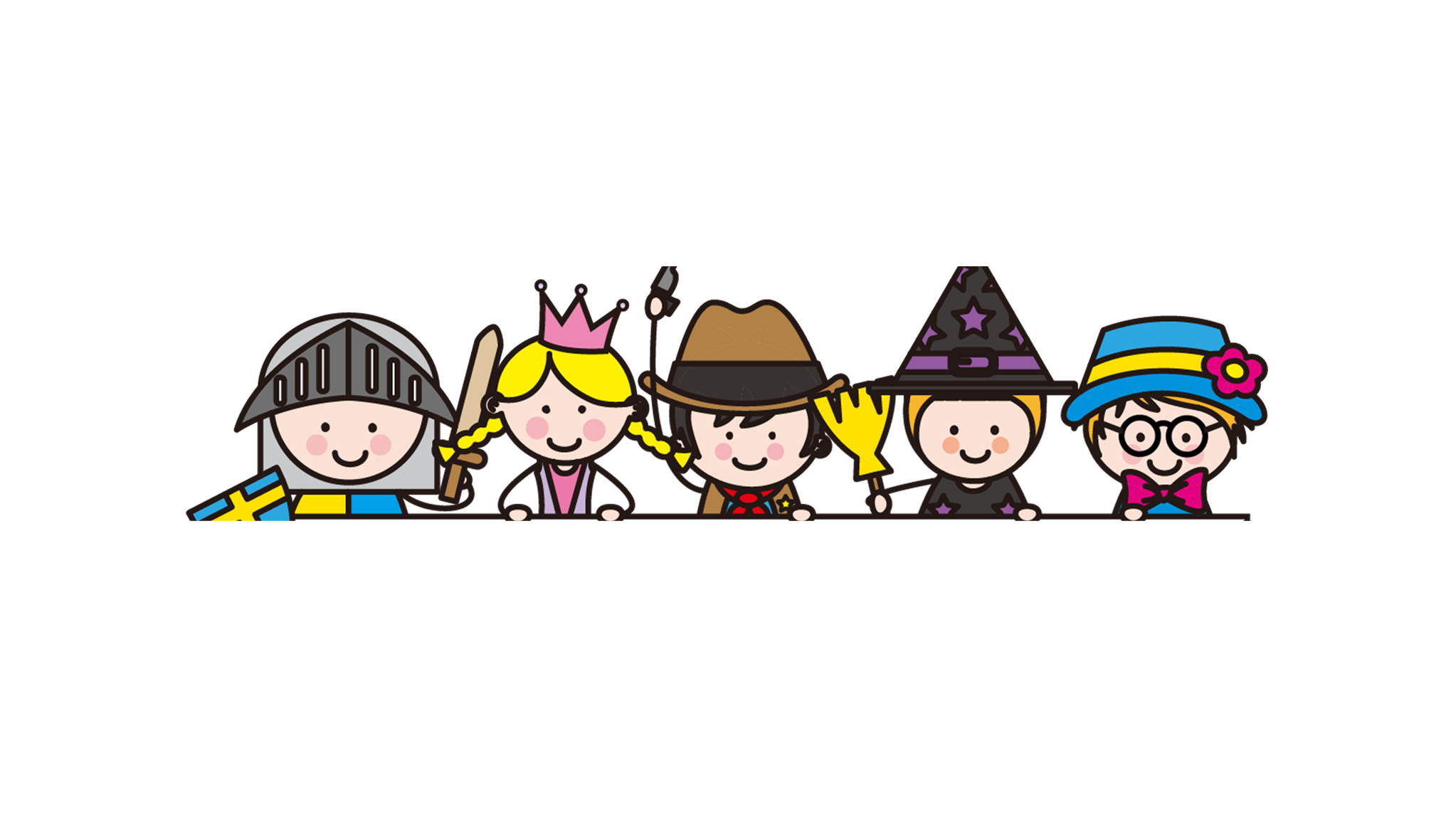 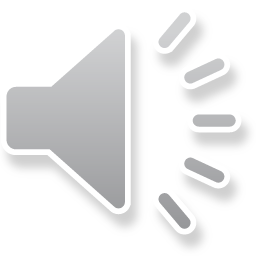 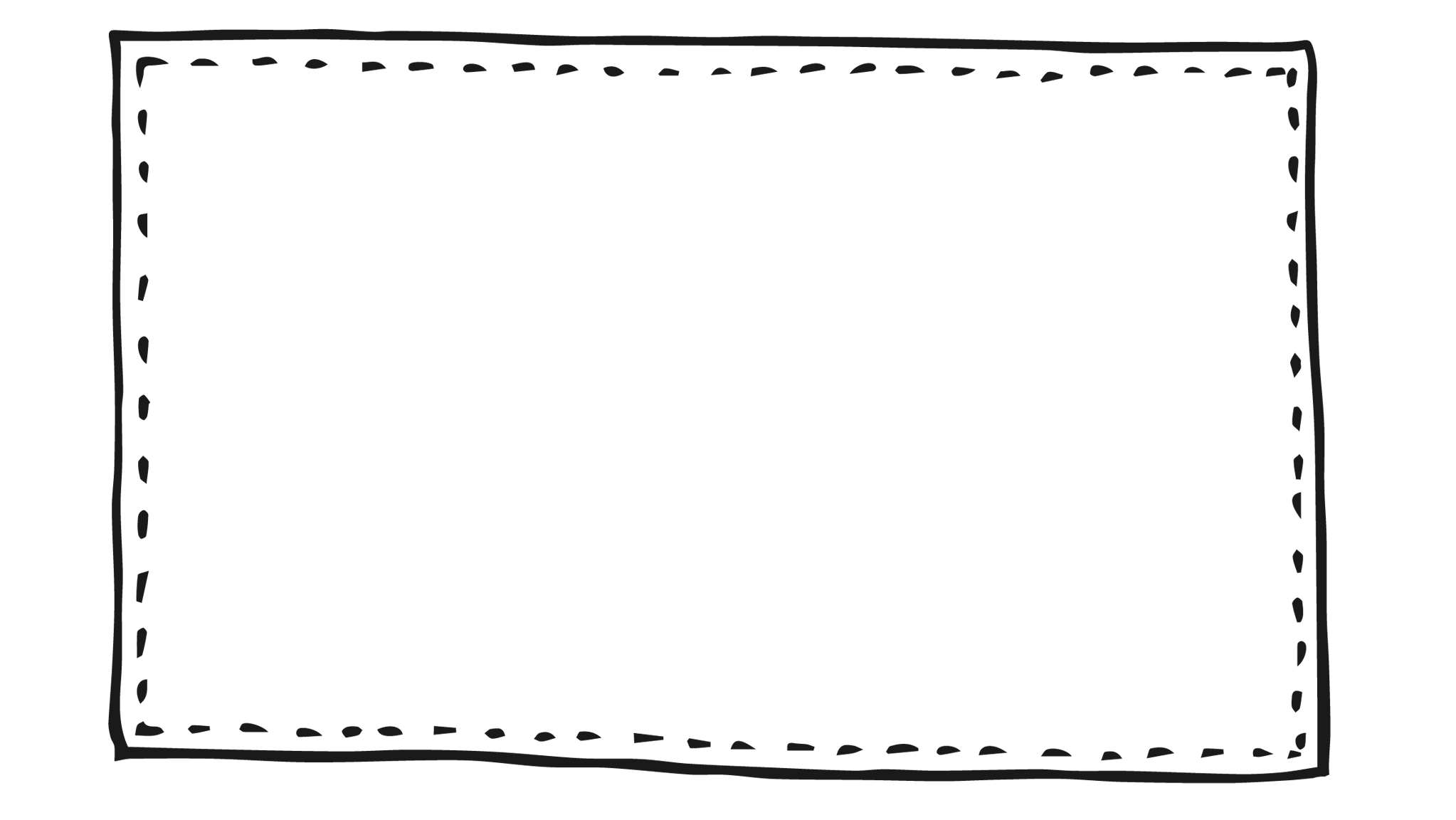 Tạm biệt và hẹn gặp lại
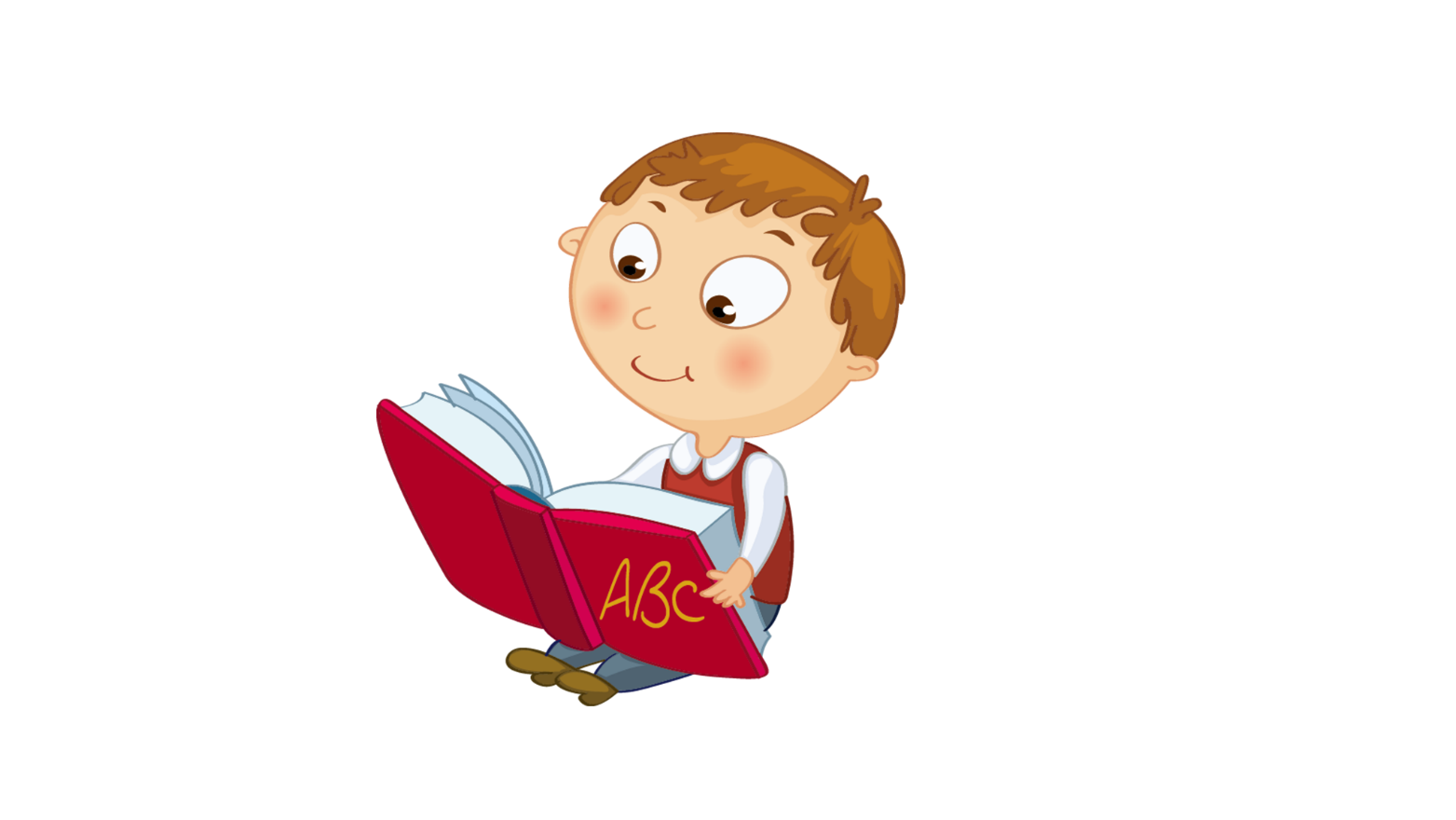 [Speaker Notes: Bài giảng thiết kế bởi Vũ Hồng
Liên hệ FB Vũ Hồng
Bài giảng thiết kế bởi Vũ Hồng
Liên hệ FB Vũ Hồng]